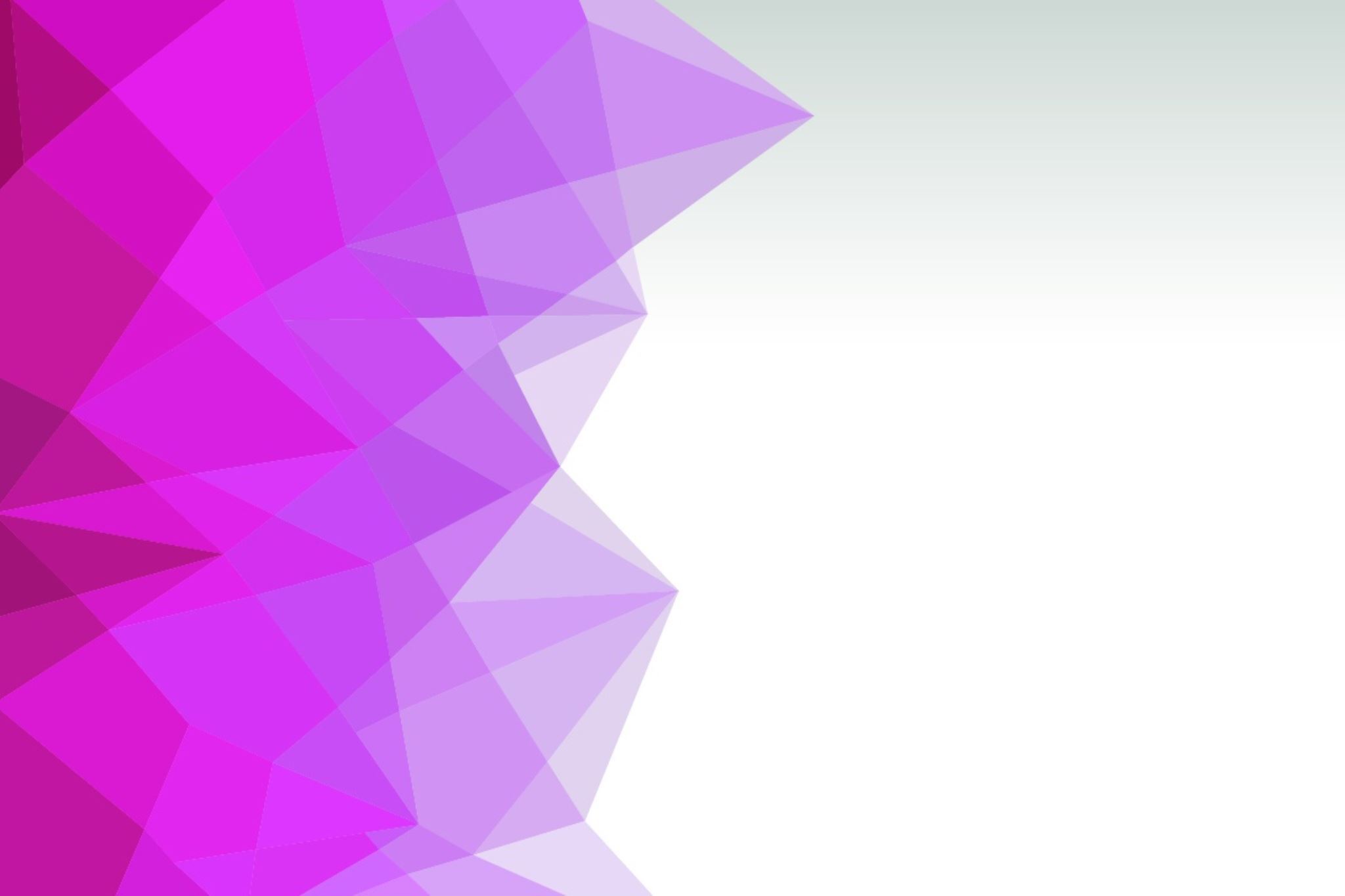 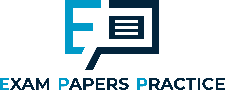 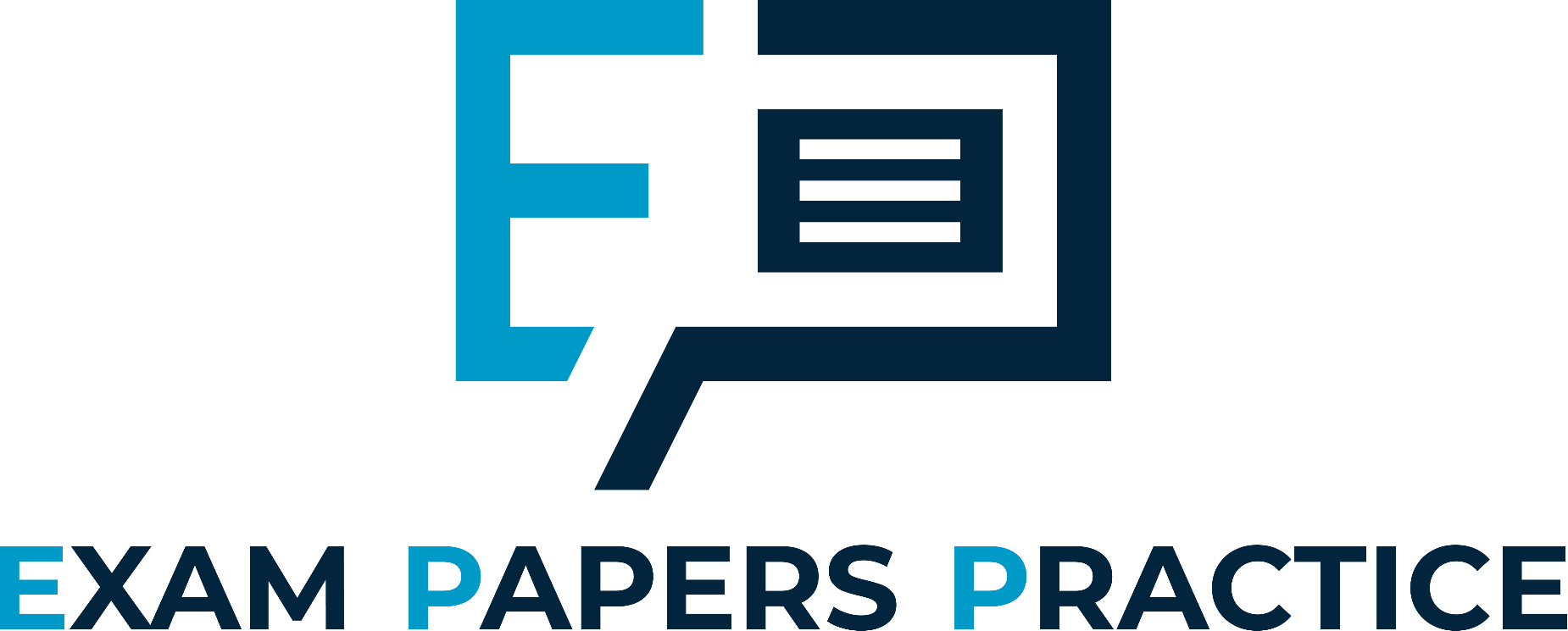 4.1.4 Business objectives and pricing decisions
For more help, please visit www.exampaperspractice.co.uk
© 2025 Exams Papers Practice. All Rights Reserved
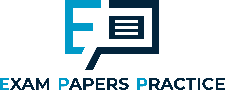 Recall Task
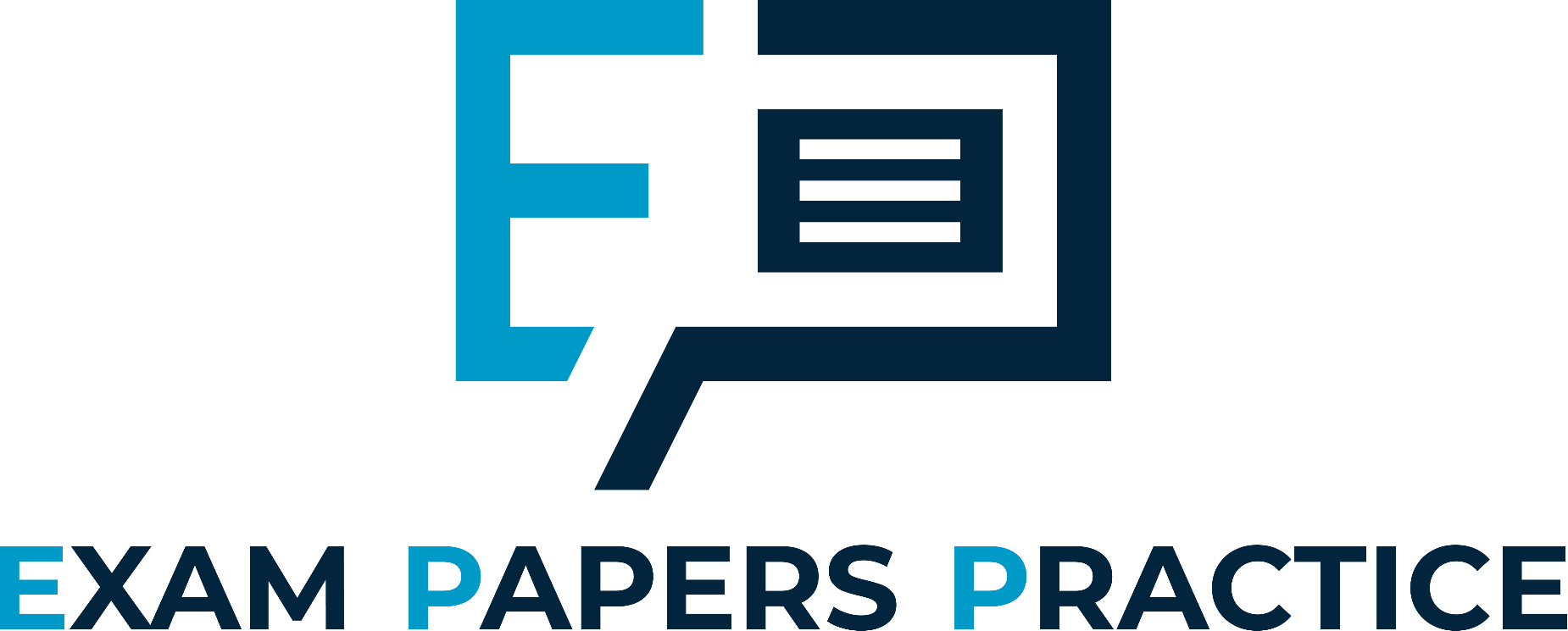 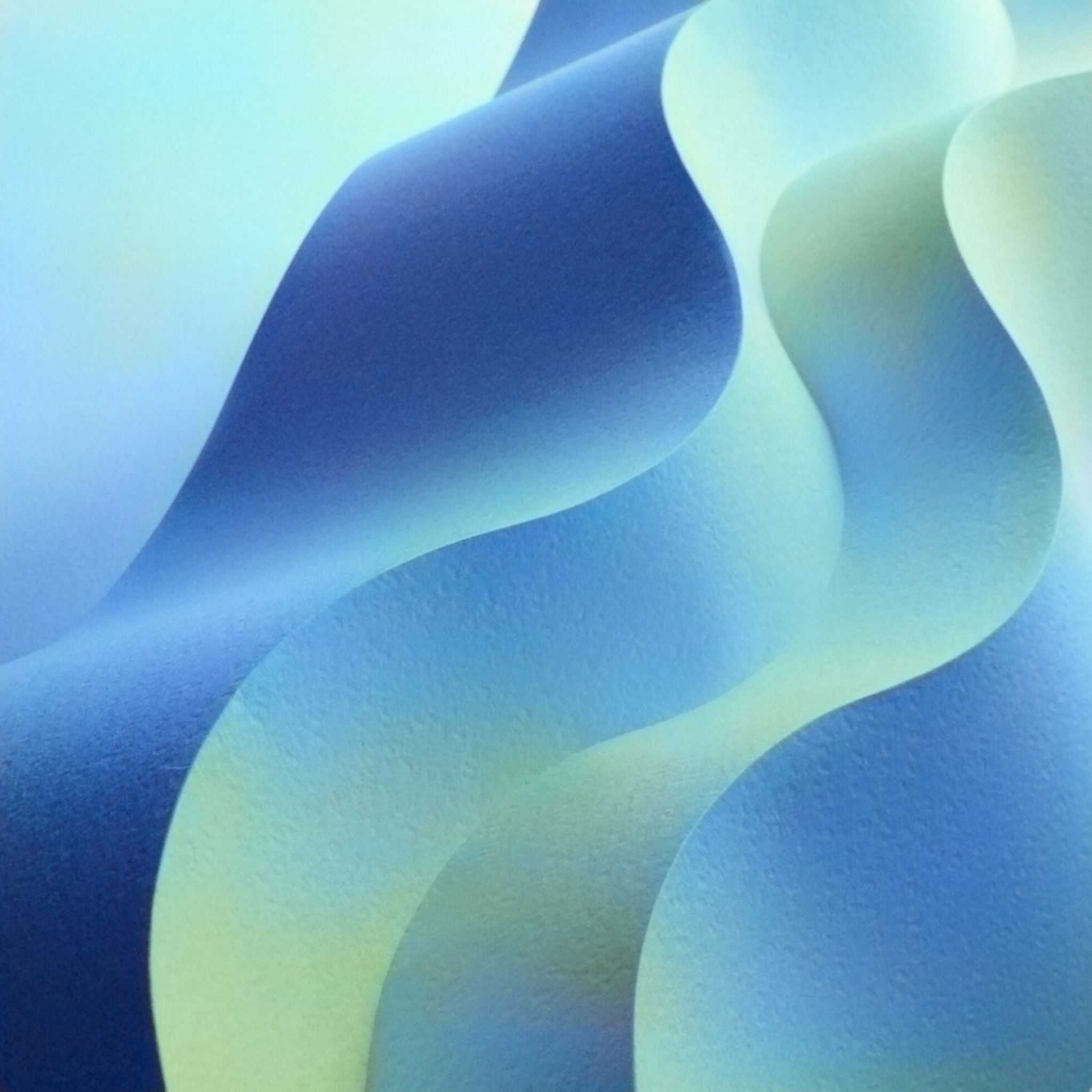 For more help, please visit www.exampaperspractice.co.uk
© 2025 Exams Papers Practice. All Rights Reserved
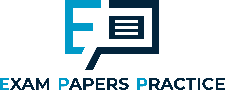 Starter
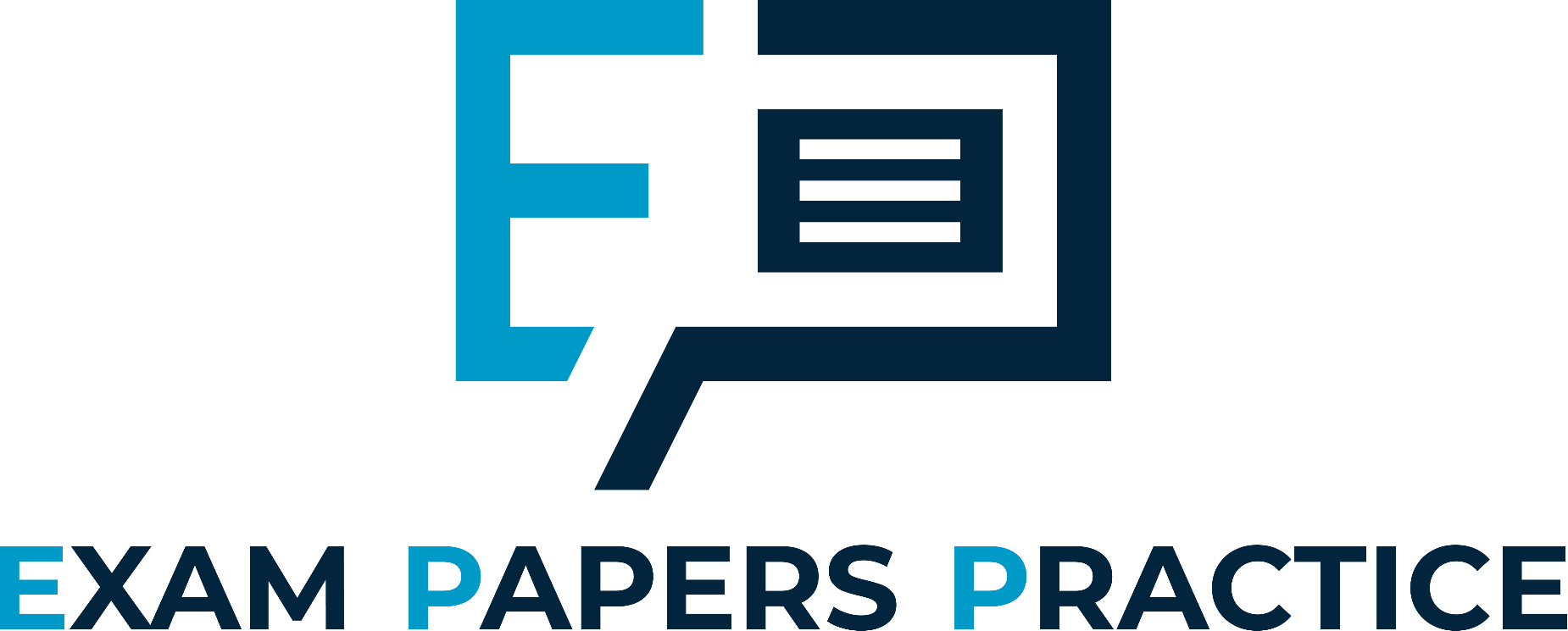 For more help, please visit www.exampaperspractice.co.uk
© 2025 Exams Papers Practice. All Rights Reserved
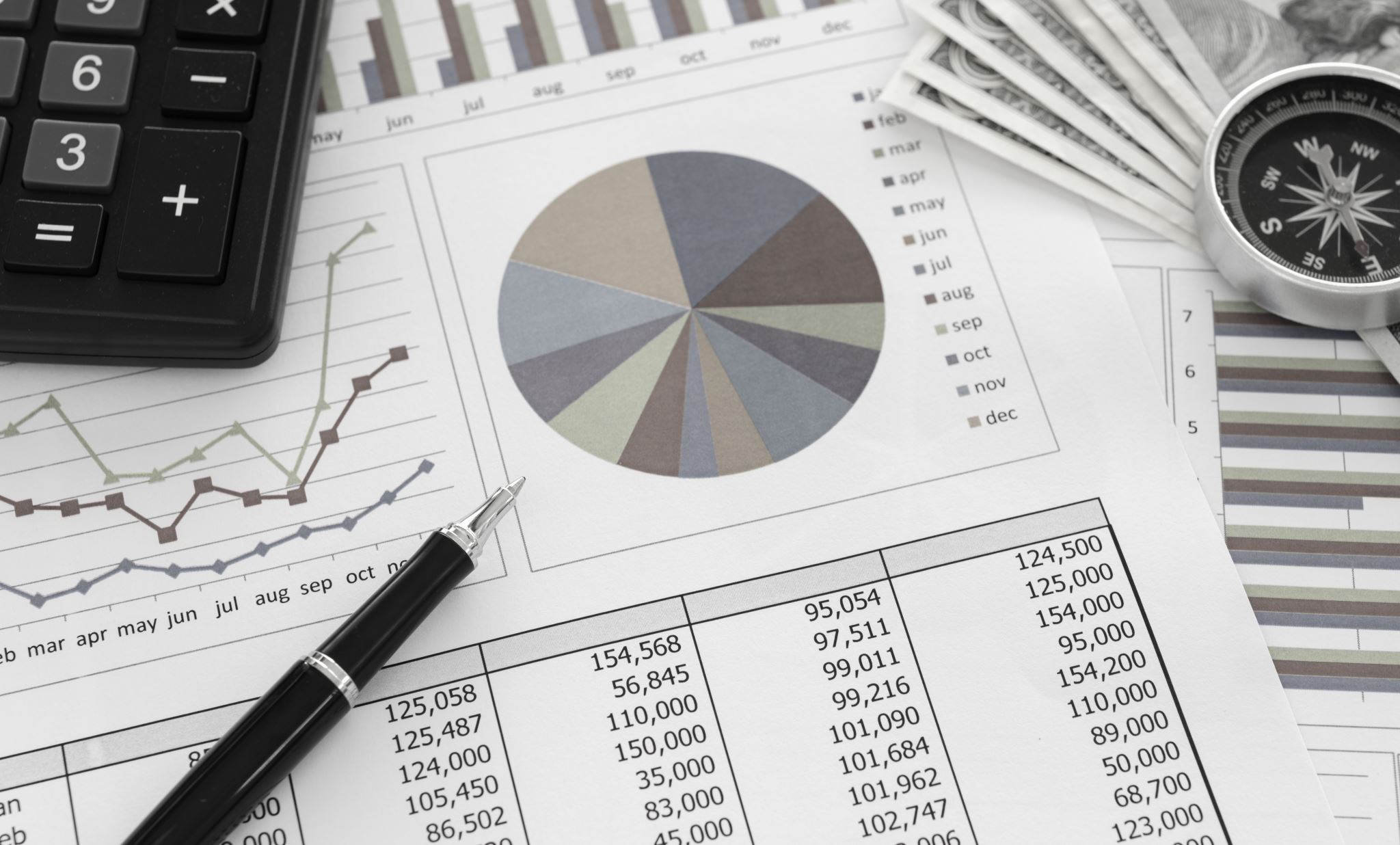 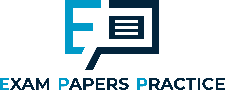 Learning Objectives
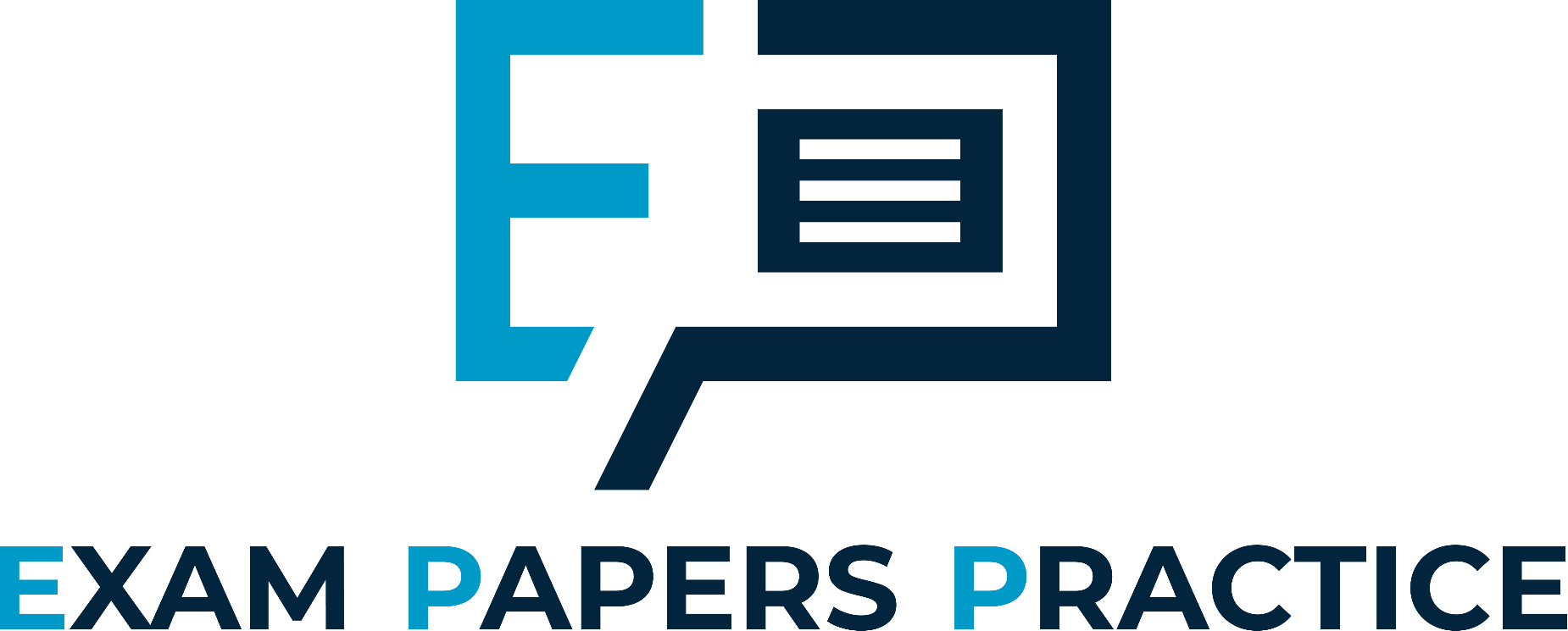 Are you able to calculate average cost, average revenue and profit?
Are you able to calculate marginal cost and marginal revenue?
Can you link between marginal cost and revenue and contribution?
Are you able to explain the impact of objectives on pricing strategies?
For more help, please visit www.exampaperspractice.co.uk
© 2025 Exams Papers Practice. All Rights Reserved
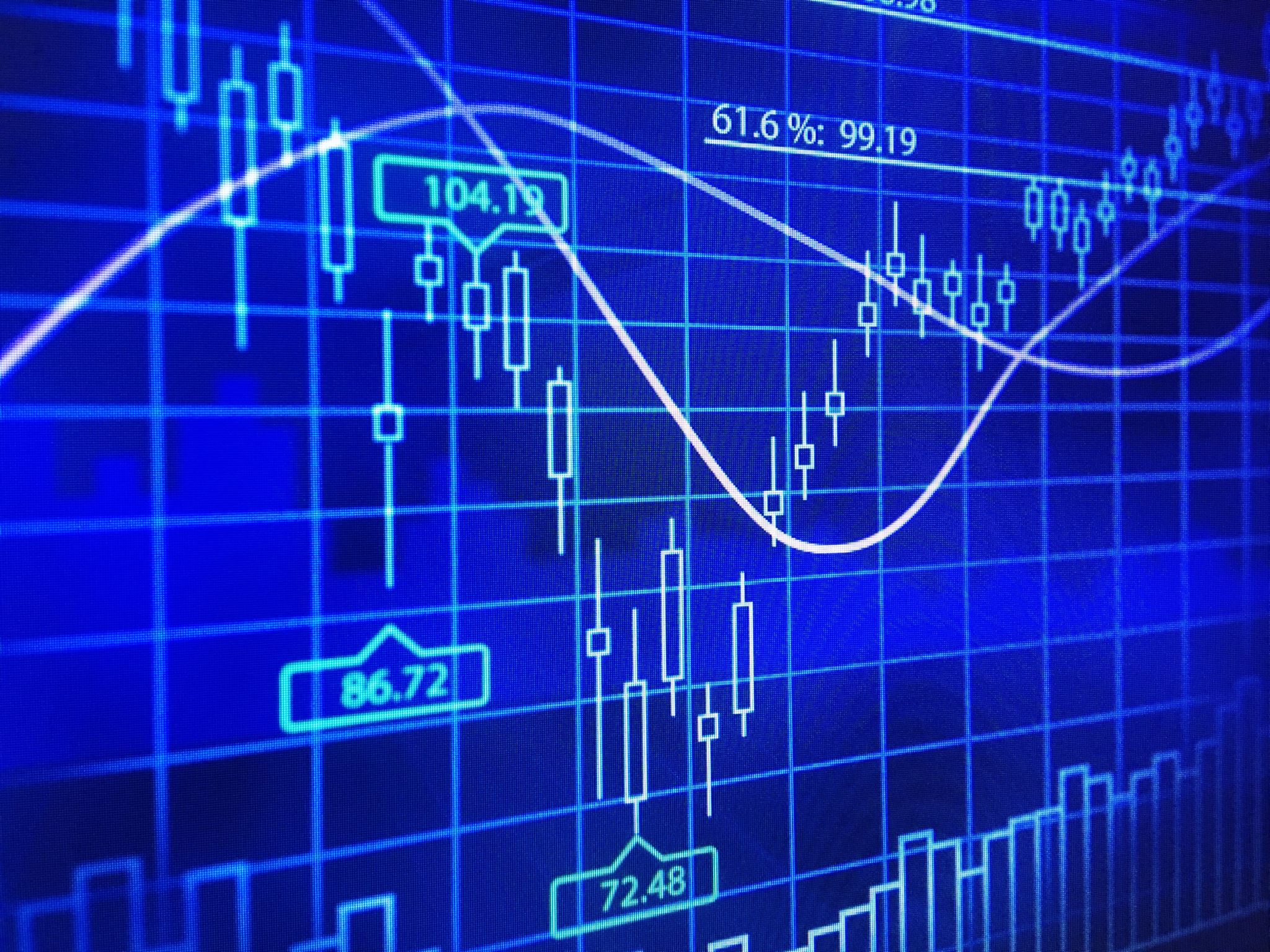 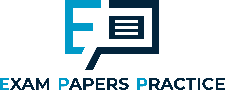 Definition of costs
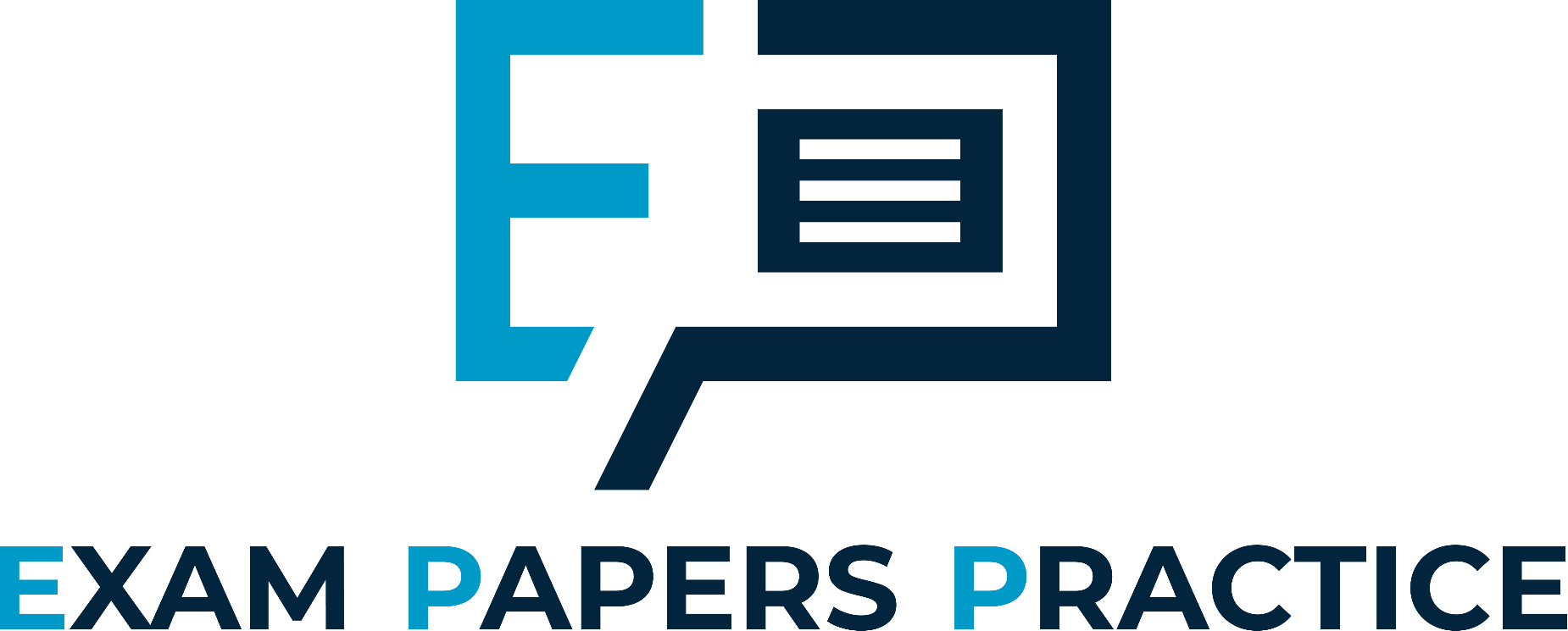 Fixed cost (FC) or Total fixed cost (TFC) does not vary with output. This might include rent, capital goods such as factories and machinery, or marketing costs. Therefore, the fixed cost curve is shown as a horizontal straight line.  Average fixed cost (AFC) is: total fixed cost/output
Variable cost (VC) varies with output. As output increases so does variable cost and vice versa. This might include the costs of raw materials. The variable cost curve slopes upwards and to the right
For more help, please visit www.exampaperspractice.co.uk
© 2025 Exams Papers Practice. All Rights Reserved
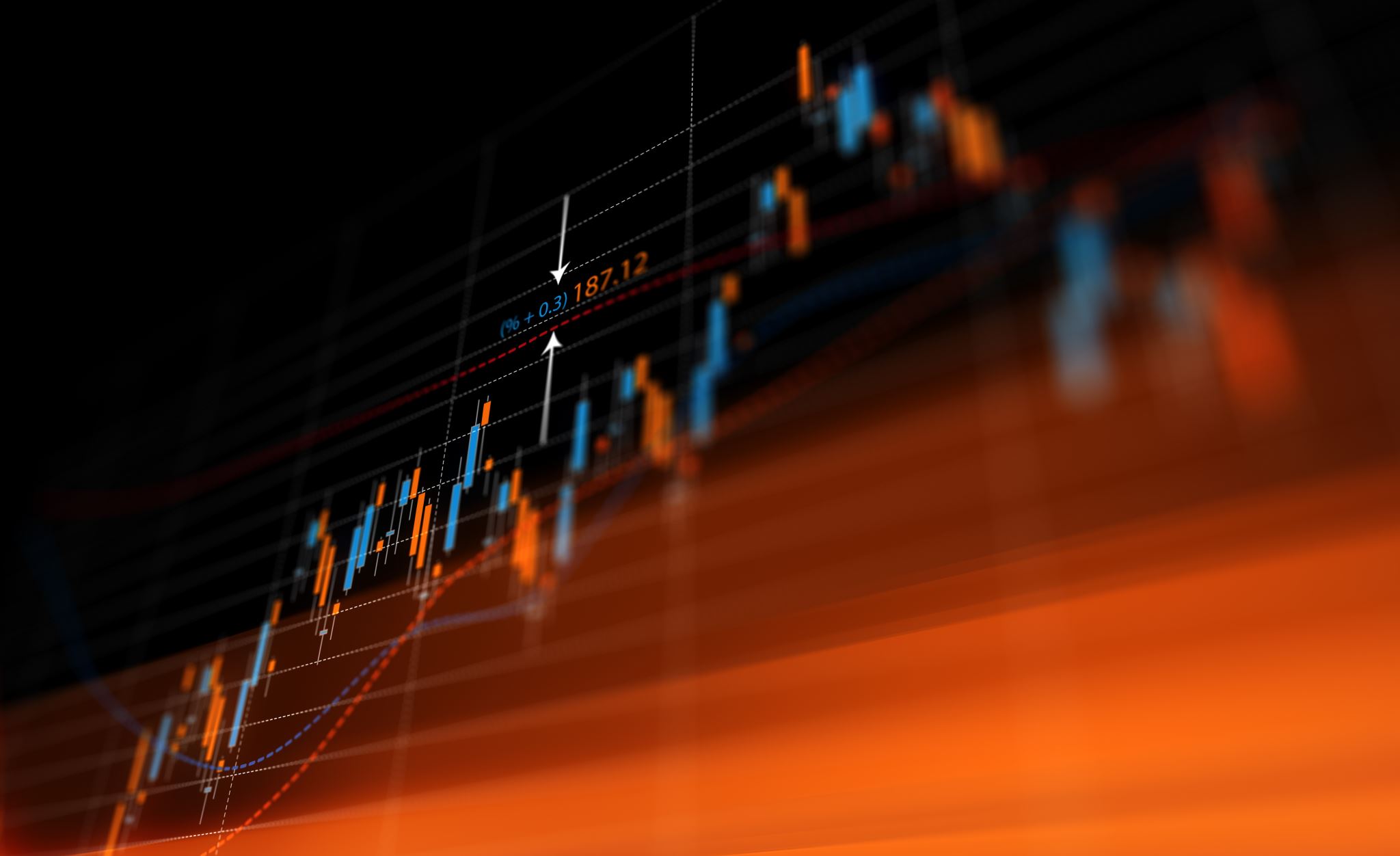 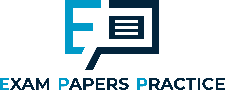 Definition of costs
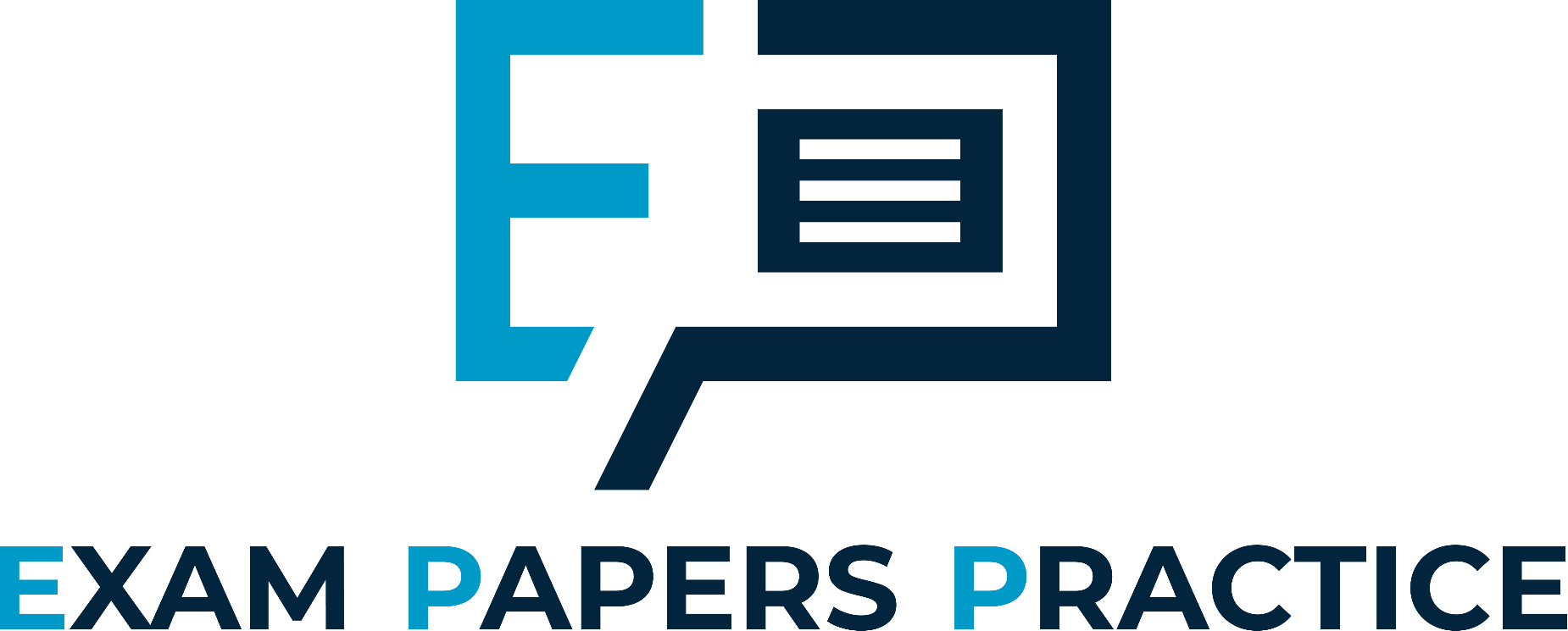 Total cost (TC) is calculated as: total fixed cost (TFC) + total variable cost (TVC). The total cost curve slopes upwards and to the right. It begins at the same point as the FC curve. It will incorporate the VC curve because FC + VC = TC
Marginal cost (MC) is the cost of producing an additional unit of output. The marginal cost curve is U-shaped. At first, as output increases, MC falls. This means that producing an additional unit (the marginal unit) costs less than the cost of producing the previous unit. After we have reached the lowest point on the MC curve any additional unit will cost more than the previous unit
For more help, please visit www.exampaperspractice.co.uk
© 2025 Exams Papers Practice. All Rights Reserved
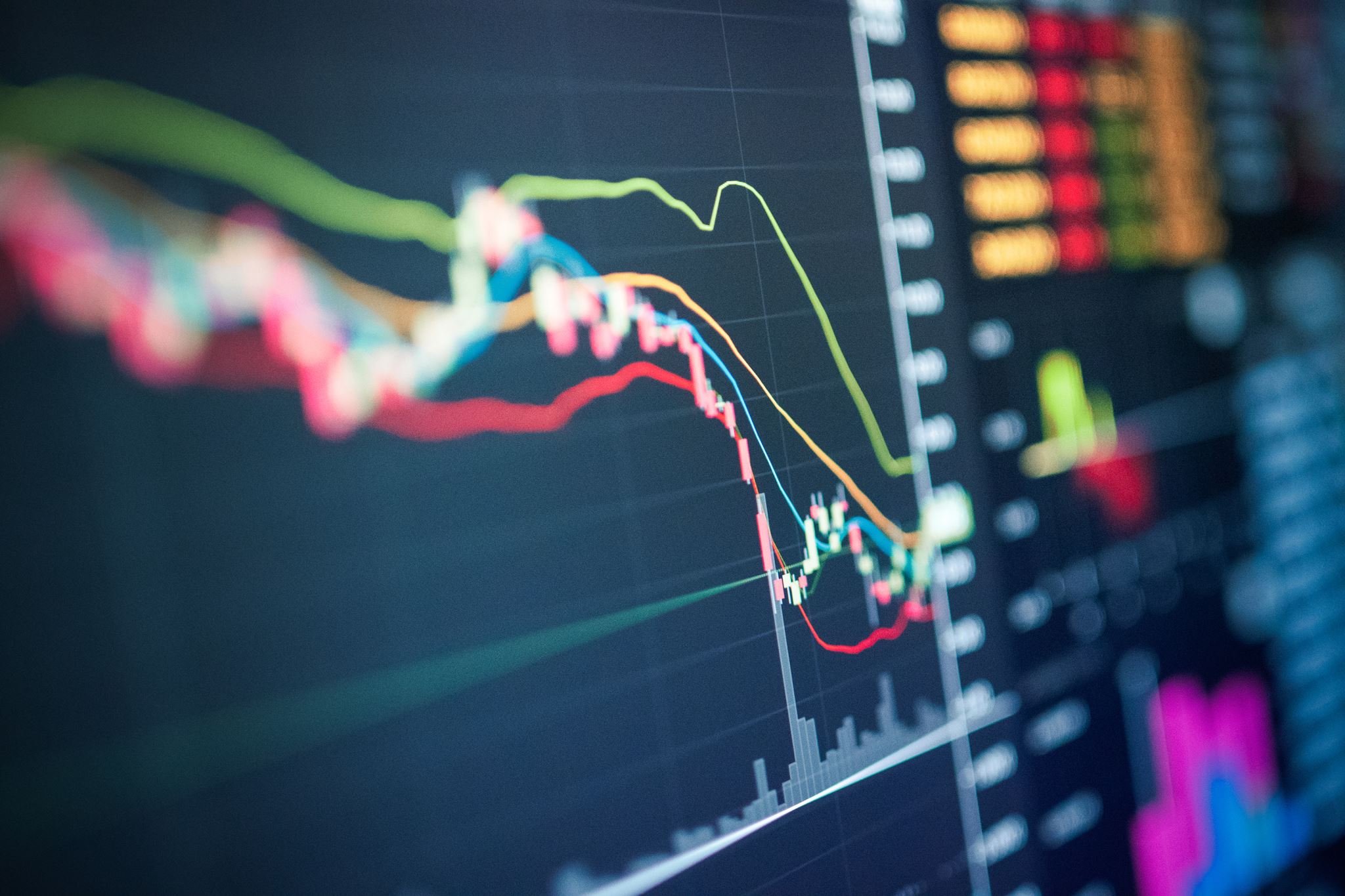 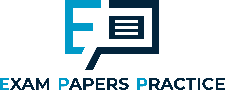 Definition of costs
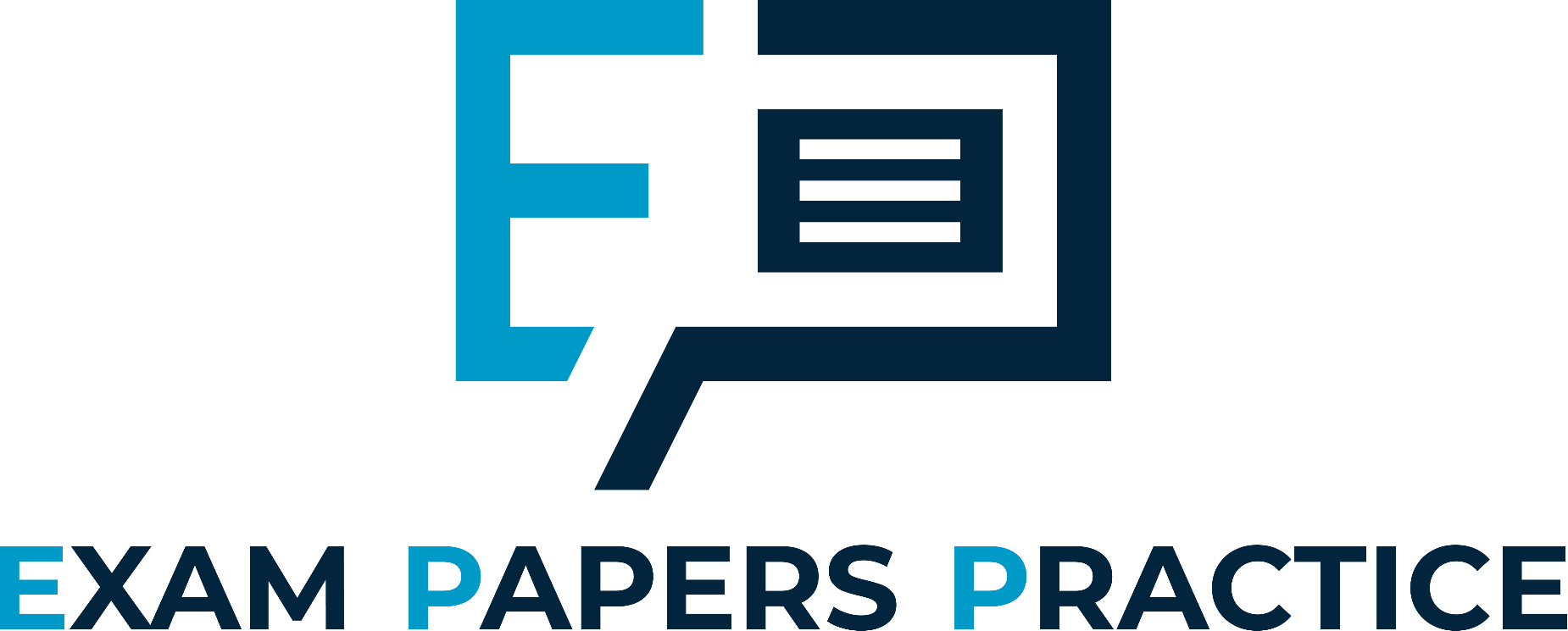 Average cost (AC) or average total Cost (ATC) is the average cost of producing a unit of output: total cost/output. The average cost (AC) curve is U-shaped. The MC curve always cuts the AC curve at its lowest point. When MC is less than AC then AC is falling. When MC is greater than AC then AC is rising. At lower levels of output AC is falling steeply. At higher levels of output AC is rising steeply. Average variable cost (AVC) is: total variable cost/output
Short-run (SR) costs occur where at least some costs are fixed. The time frame for this will differ between firms and industries
Long-run (LR) costs occur when all costs can be variable. The time frame for this will differ between firms and industries
For more help, please visit www.exampaperspractice.co.uk
© 2025 Exams Papers Practice. All Rights Reserved
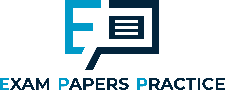 Marginal, average and total revenue
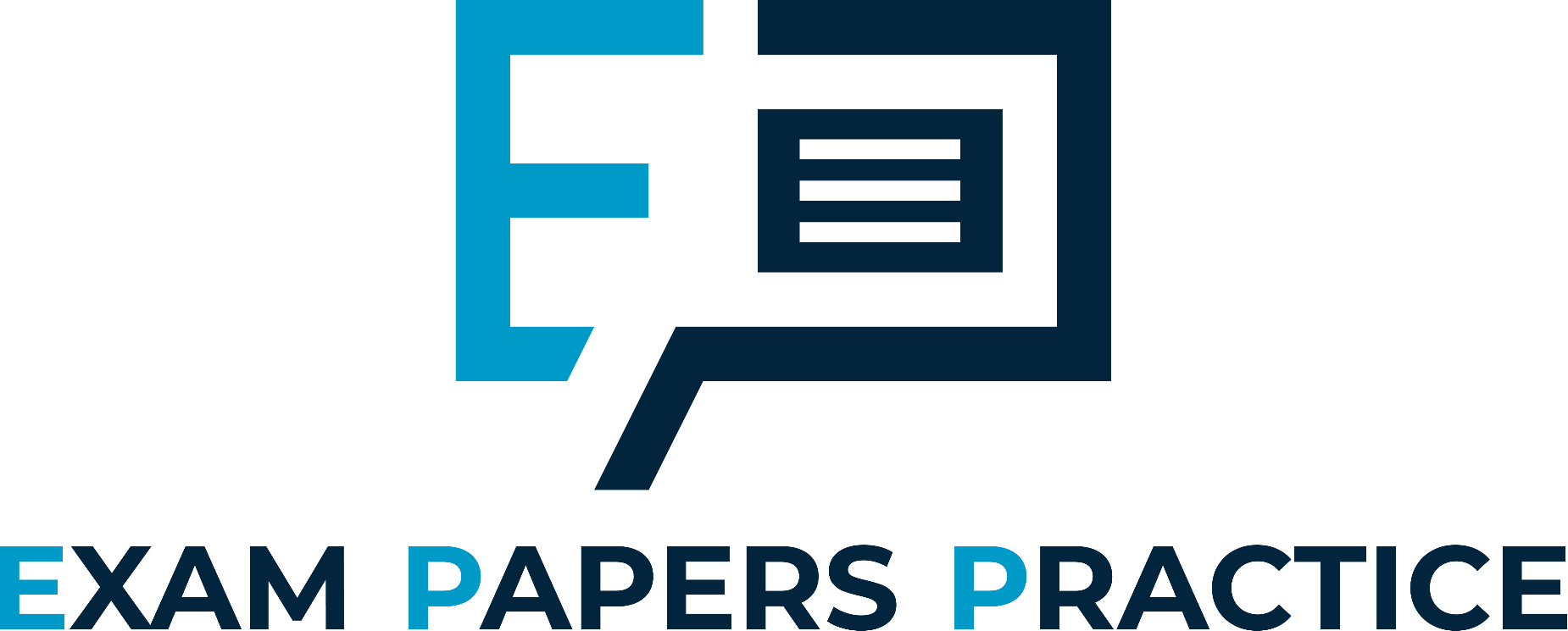 Marginal revenue is the addition to revenue of selling an additional unit of output:
Δ TR/ΔQ 
where Δ stands for change in
Average revenue (AR) is total revenue divided by output:
AR = TR/Q
Total revenue (TR) is money received by a firm from the sale of goods or services:
TR = Q x P
For more help, please visit www.exampaperspractice.co.uk
© 2025 Exams Papers Practice. All Rights Reserved
[Speaker Notes: http://www.bbc.co.uk/news/business-37042191]
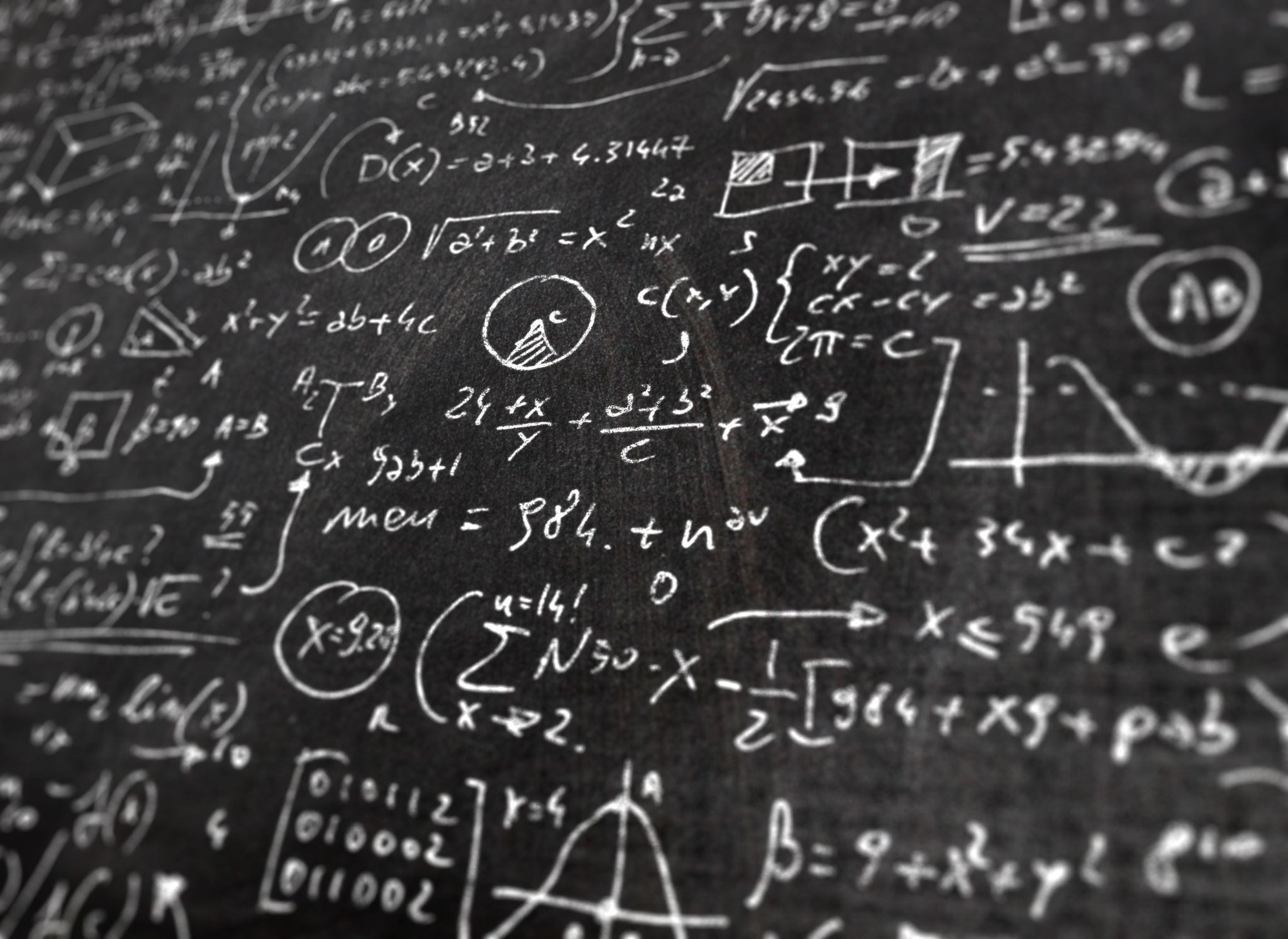 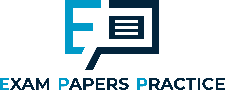 Task
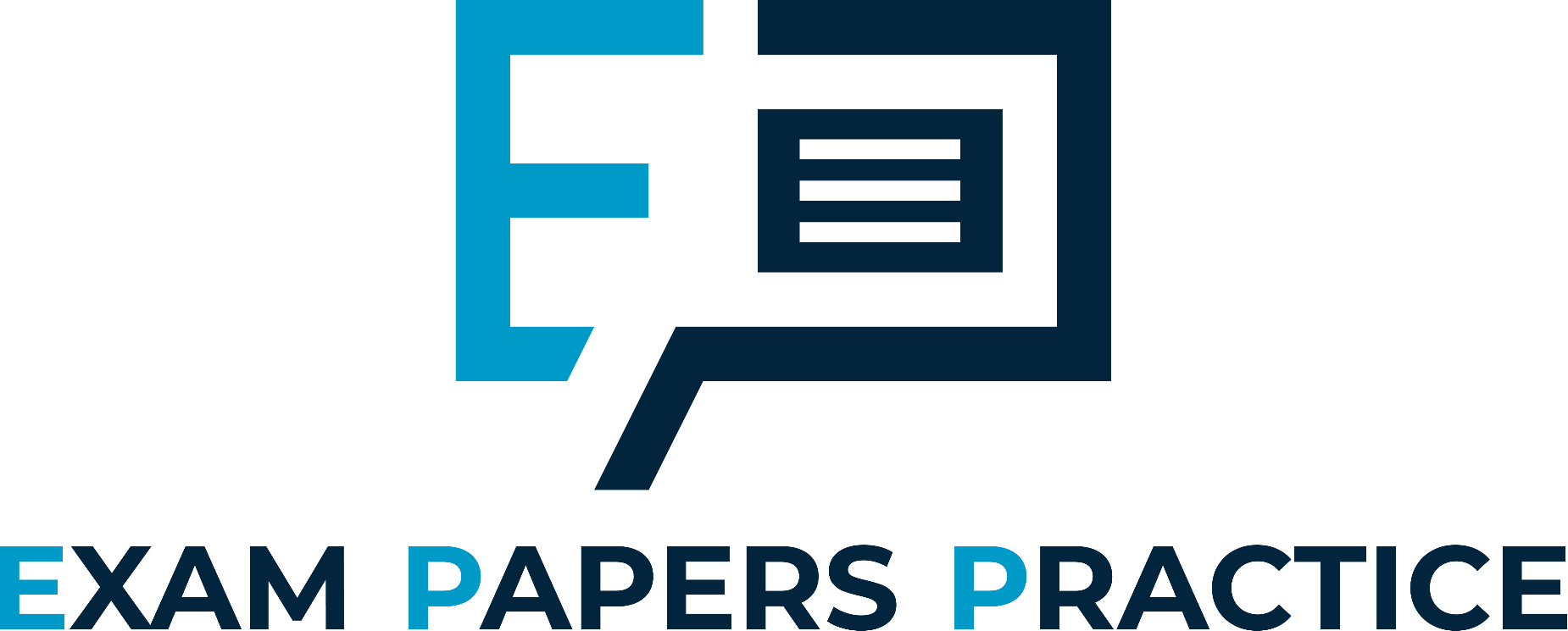 Task 1: Information sheet for all the different definitions/formulas.
Task 2: What are the implications of each on a business?
Task 3: Why do we use marginal curves in economics?
For more help, please visit www.exampaperspractice.co.uk
© 2025 Exams Papers Practice. All Rights Reserved
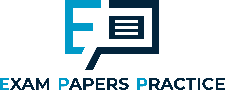 Calculating a firm’s costs
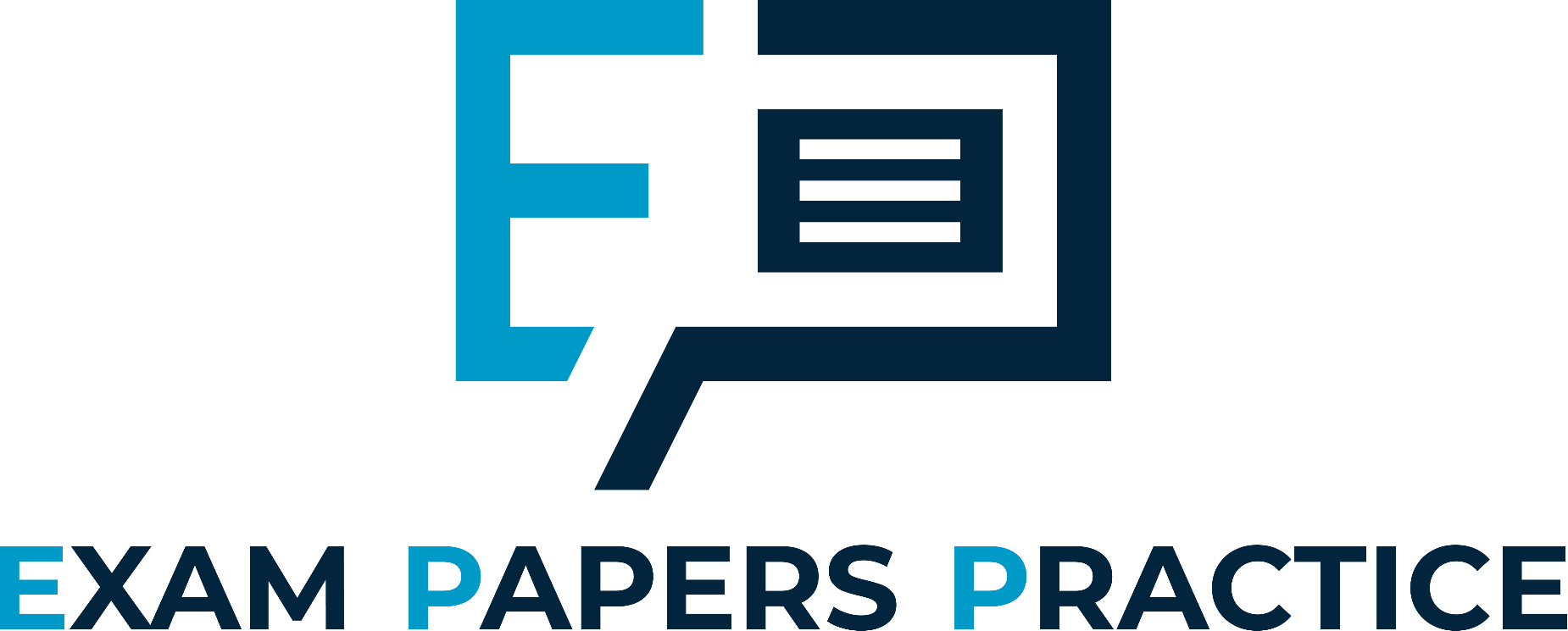 TFC is £100. VC per unit is £10. Fill in the table.
For more help, please visit www.exampaperspractice.co.uk
© 2025 Exams Papers Practice. All Rights Reserved
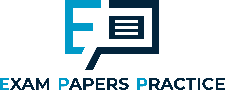 Calculating a firm’s costs
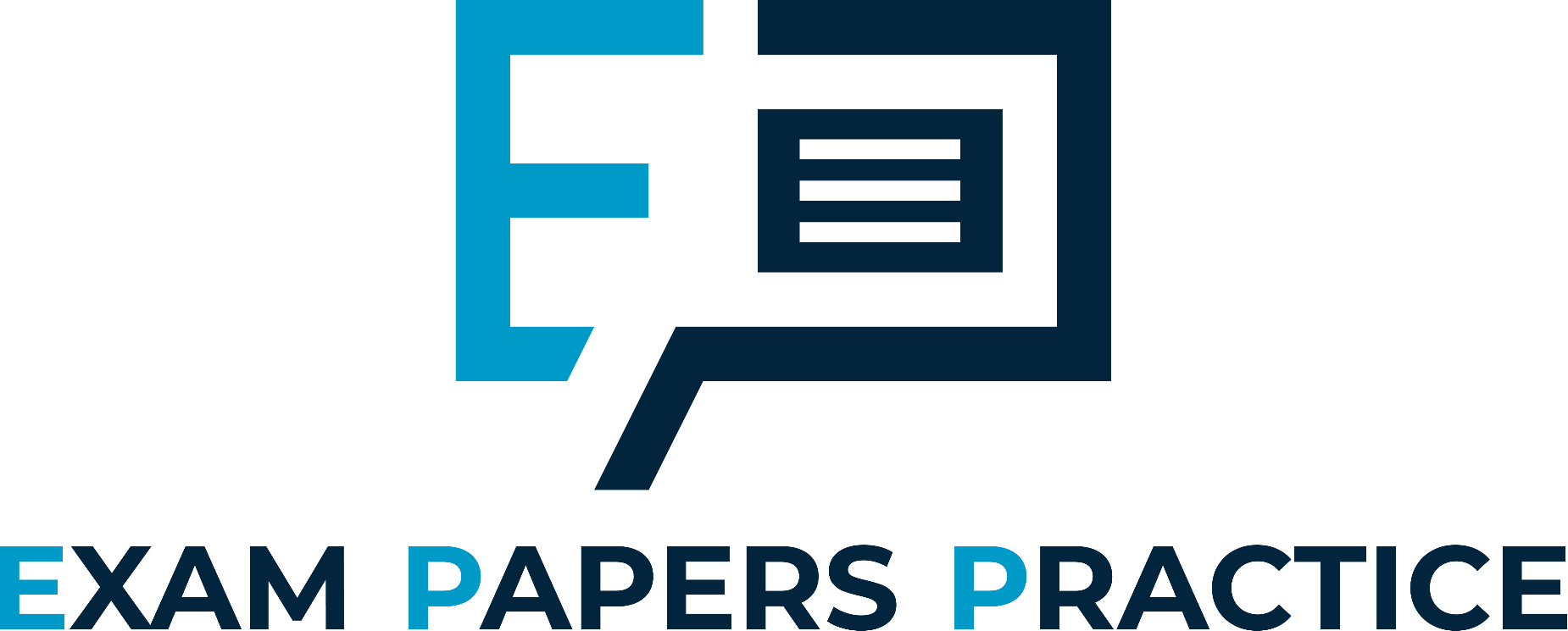 TFC is £100. VC per unit is £10.
For more help, please visit www.exampaperspractice.co.uk
© 2025 Exams Papers Practice. All Rights Reserved
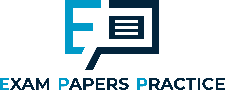 MC
AC
Costs
The golden rule:
When MC < AC then AC is falling
When MC > AC then AC is rising
When MC = AC we are at the minimum point on the AC curve
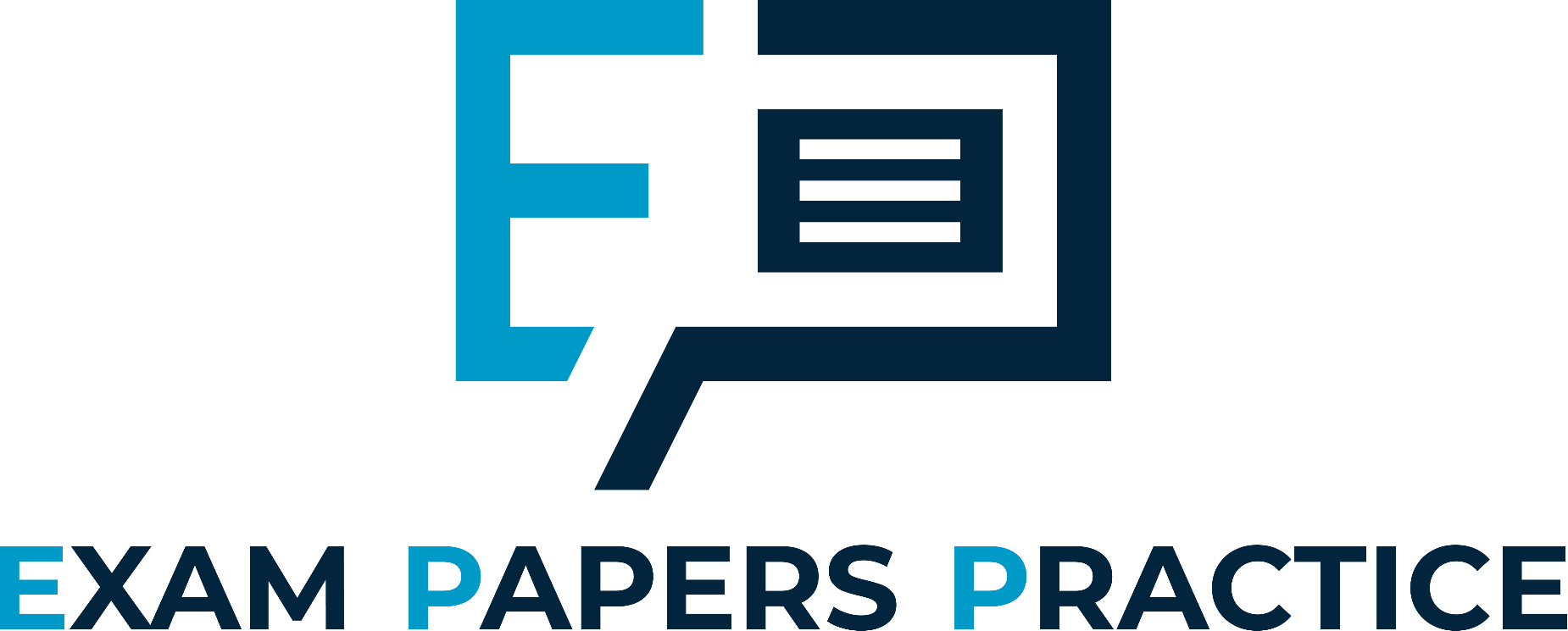 0
Q
Output
At first, as output increases, MC falls. This means that producing an additional unit (the marginal unit) costs less than the cost of producing the previous unit.
After we reach the lowest point on the MC curve any additional unit will cost more than the previous unit. 
The MC curve always cuts the AC curve at its lowest point.
At every point up to Q the MC is below the AC. If the cost of producing an additional unit (the MC) is below that of the average, then the average will fall. 
At every point after Q the MC is higher than the AC. This leads to AC starting to rise.
For more help, please visit www.exampaperspractice.co.uk
© 2025 Exams Papers Practice. All Rights Reserved
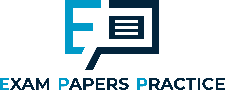 MC
AC
Costs
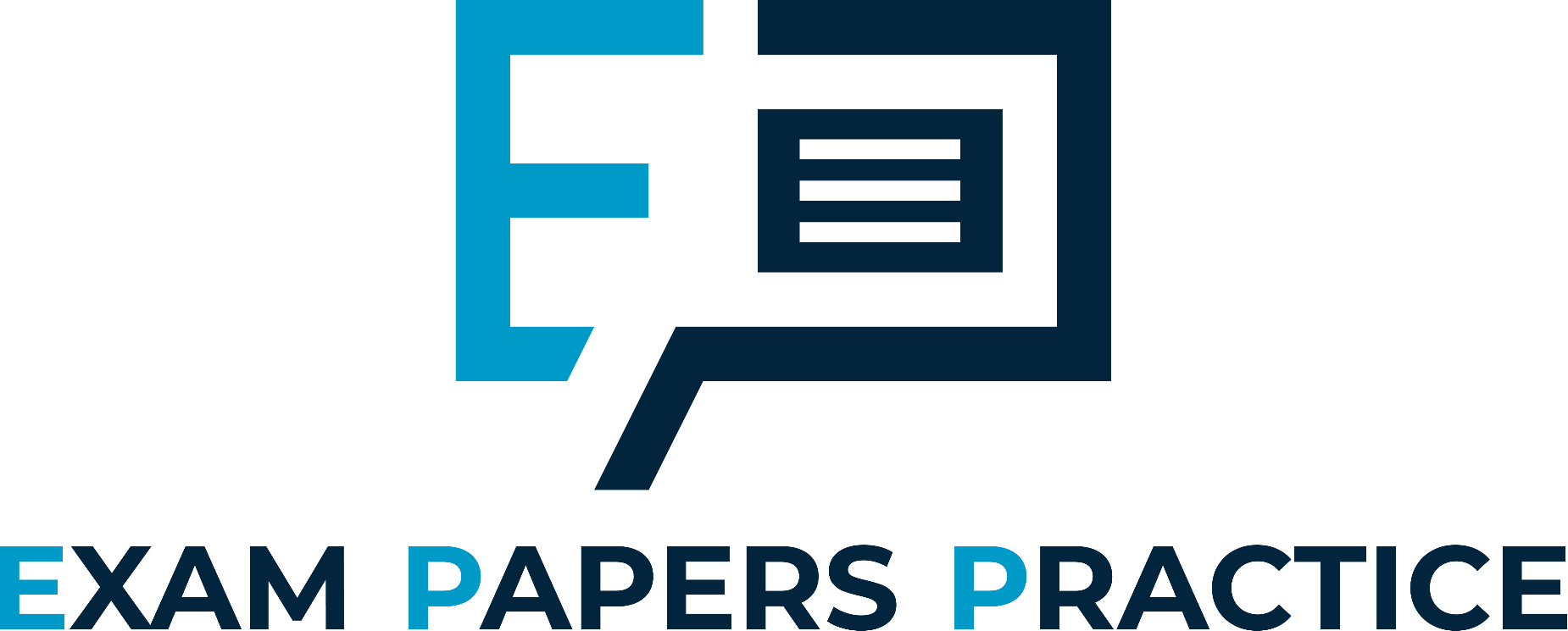 Why does the AC curve fall when MC is beneath it and rise when MC is above it?
A firm produces 3 units of output. The total cost of producing these is £18
The AC for each unit is £18/3 = £6
Suppose that the MC of producing the last unit was £5
If the MC of producing a 4th unit falls to £4 then the AC also falls. £22/4 = £5.50
What would happen to AC if the MC of the next unit fell to £3? £25/5 = £5
After Q the MC is above AC
Suppose MC goes up to £6
£31/6 = £5.17 and AC starts to rise
0
Q
Output
For more help, please visit www.exampaperspractice.co.uk
© 2025 Exams Papers Practice. All Rights Reserved
This diagram represents cost curves for all types of industry.
It is an essential element of the economist’s toolkit as it can be used for perfect competition, monopolistic competition, oligopoly or monopoly.
In the top part of the diagram, we are looking at costs per unit. In the bottom half we look at costs in aggregate.
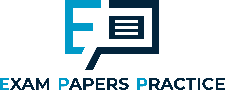 Total costs
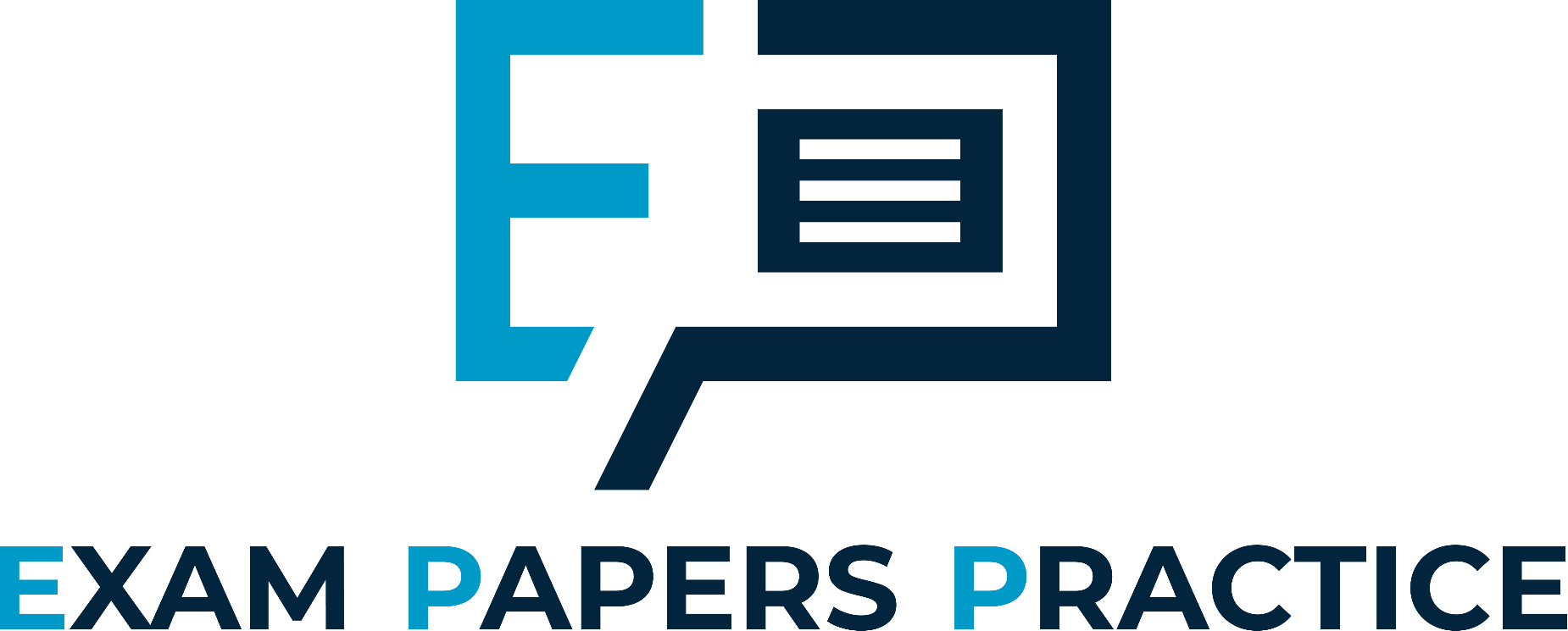 MC
Costs
AC
Total cost (TC) is always rising. This is because the marginal cost of producing an additional unit is always above £0. Therefore, it adds to TC. At first total cost (TC) is rising at a diminishing rate. This occurs because MC is falling (the orange section of the TC curve). 

After the MC curve is at its lowest point TC starts to rise at an increasing rate. This occurs because MC is rising (the purple section of the TC curve). 

We have a two-part diagram because total costs represent costs in aggregate and MC and AC represent costs per unit. Due to the difference in scale, we can’t show the two types of cost (aggregate and unit) on the same diagram.
0
TC
Output
FC
0
Output
For more help, please visit www.exampaperspractice.co.uk
© 2025 Exams Papers Practice. All Rights Reserved
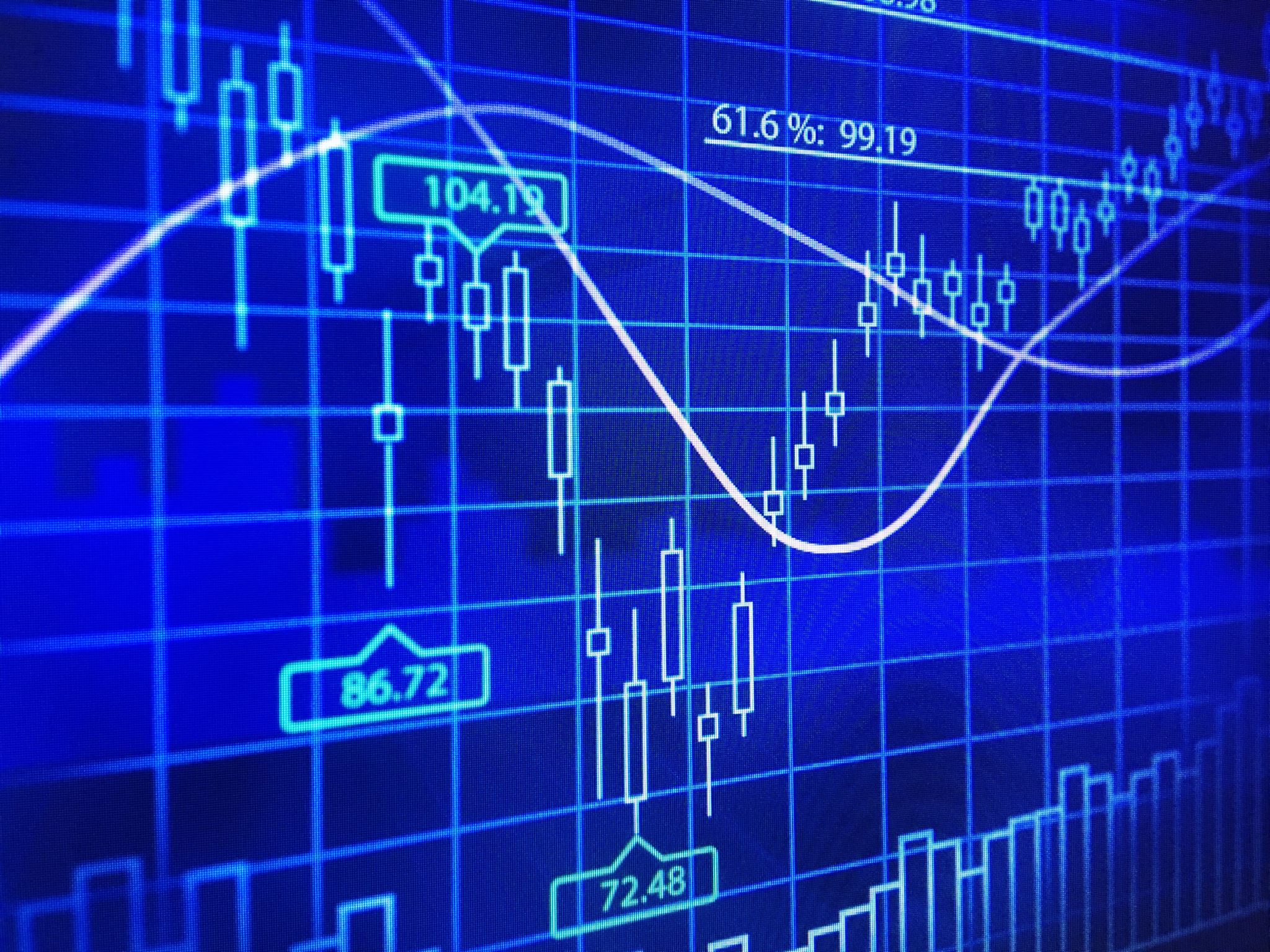 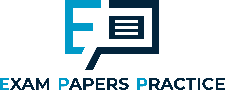 Marginal, average and total revenue
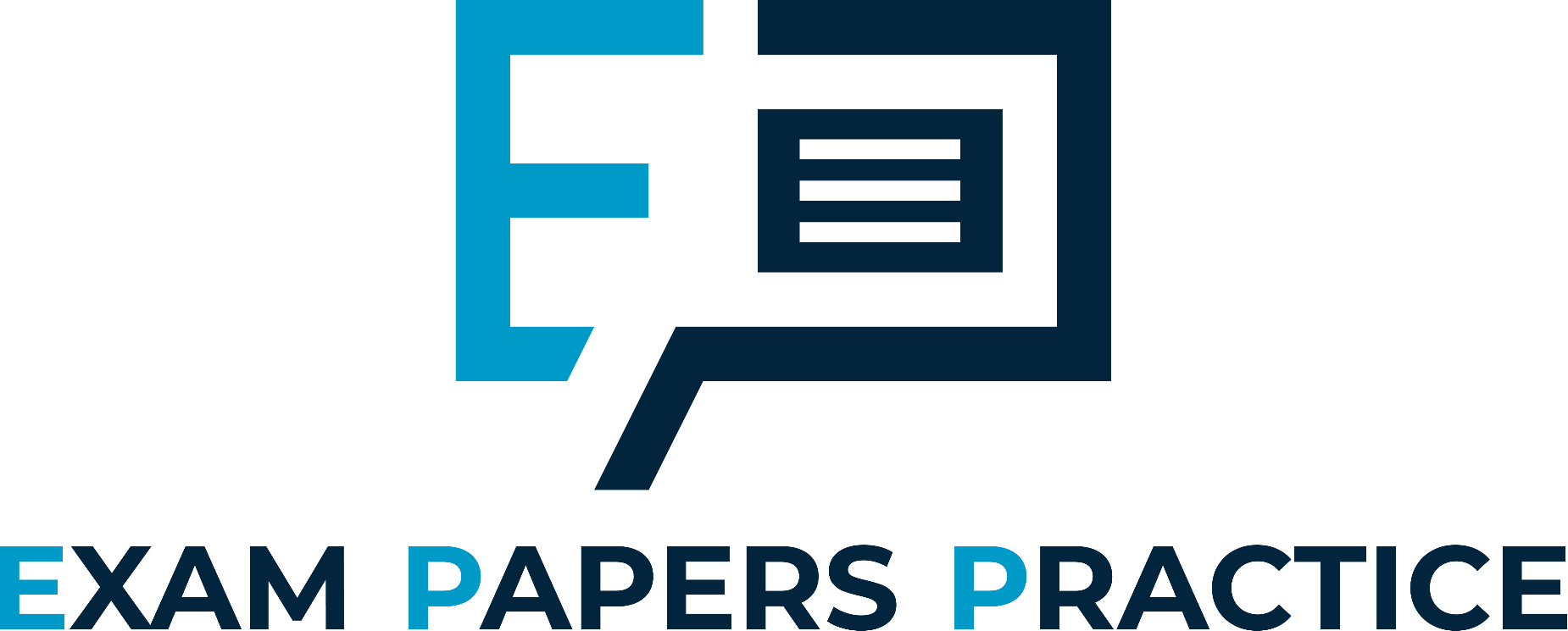 Marginal revenue is the addition to revenue of selling an additional unit of output:
Δ TR/ΔQ 
where Δ stands for change in
Average revenue (AR) is total revenue divided by output:
AR = TR/Q
Total revenue (TR) is money received by a firm from the sale of goods or services:
TR = Q x P
For more help, please visit www.exampaperspractice.co.uk
© 2025 Exams Papers Practice. All Rights Reserved
[Speaker Notes: http://www.bbc.co.uk/news/business-37042191]
TR
Price
Revenues in perfect competition
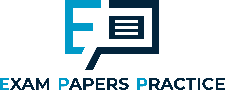 Price
Revenue per unit: AR and MR
In perfect competition firms face a perfectly elastic demand curve. Each firm can sell all of its output at the current market price, P. Therefore, it would not lower its price. If it were to raise price it would sell nothing as buyers would go to another seller. Thus, the D curve is horizontal.

The D curve is also the AR curve as total output divided by price is always the same.

The D curve is also the MR curve. As prices do not change, an additional unit sold will bring in the same revenue every time.
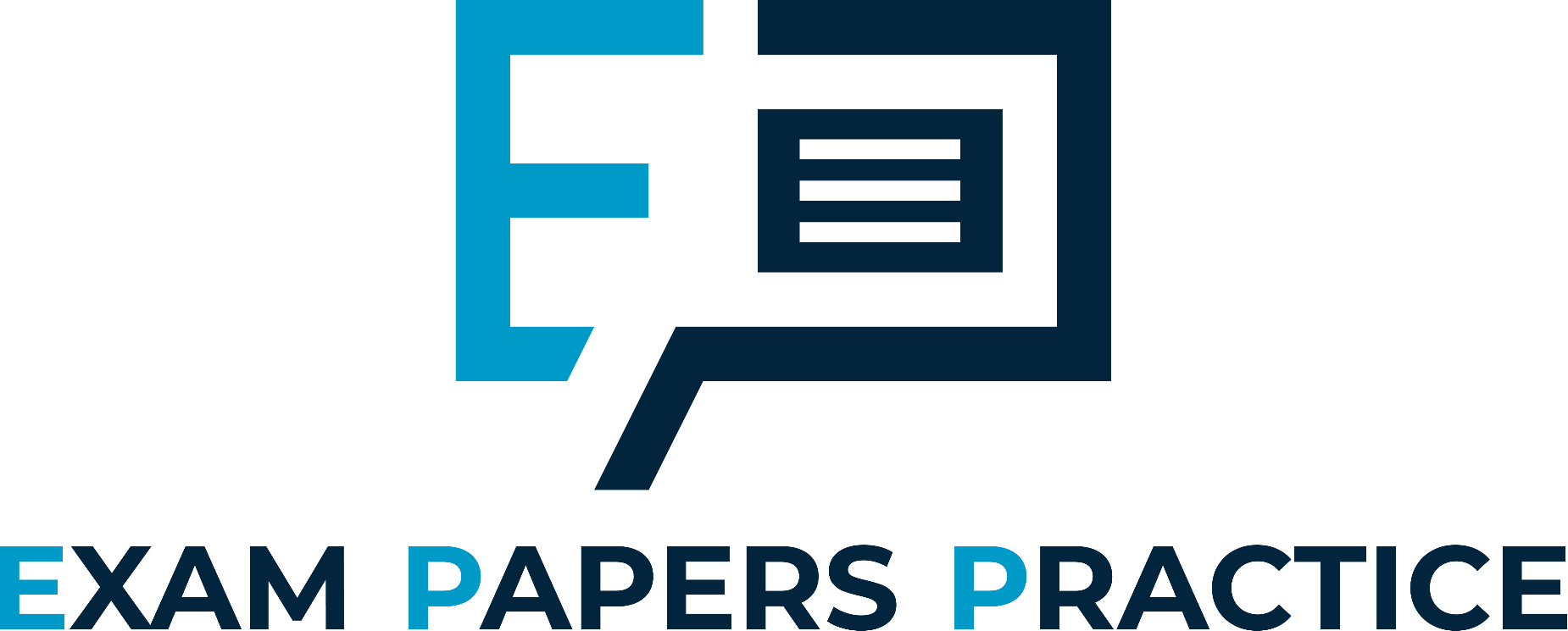 P
Revenue in aggregate: TR
D = AR = MR
0
0
Output
Output
For more help, please visit www.exampaperspractice.co.uk
© 2025 Exams Papers Practice. All Rights Reserved
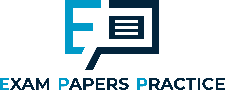 TR, AR and MR under perfect competition
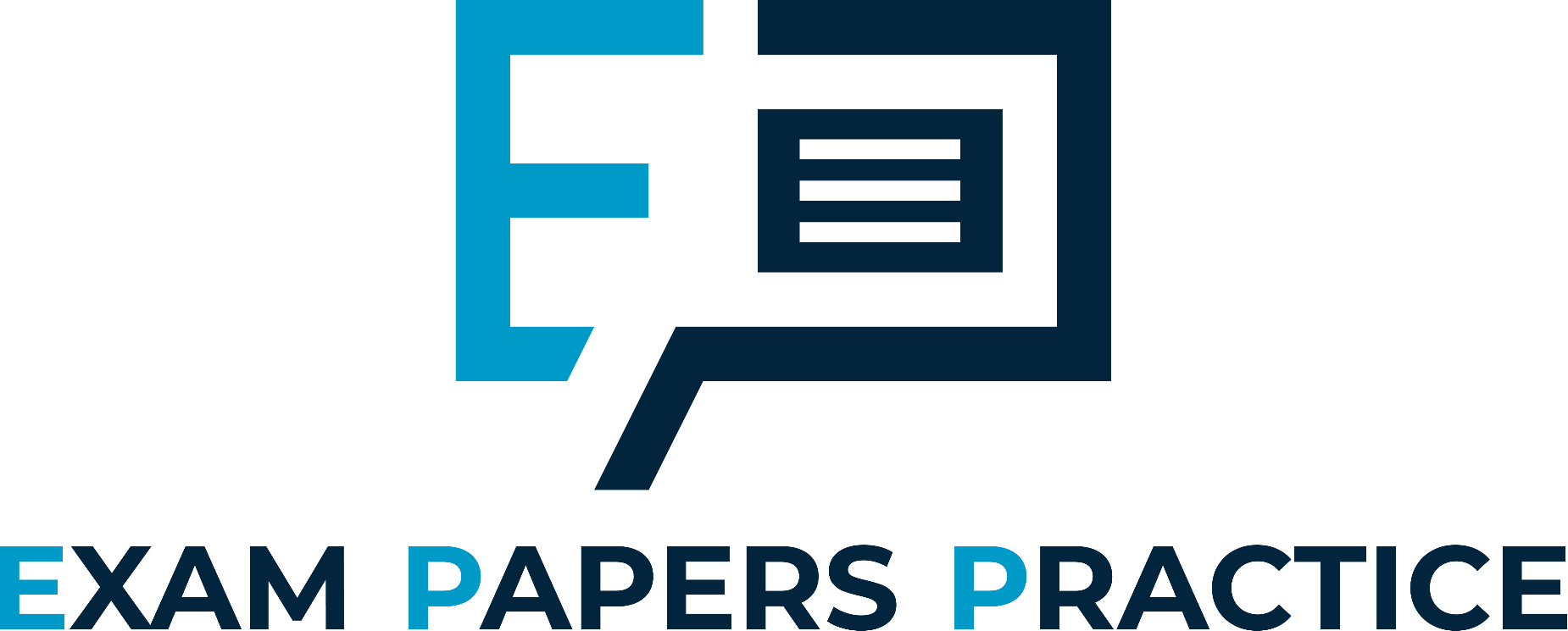 In perfect competition D=AR=MR.
If the price of one unit is £5, calculate AR, TR and MR.
For more help, please visit www.exampaperspractice.co.uk
© 2025 Exams Papers Practice. All Rights Reserved
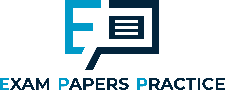 TR, AR and MR under perfect competition
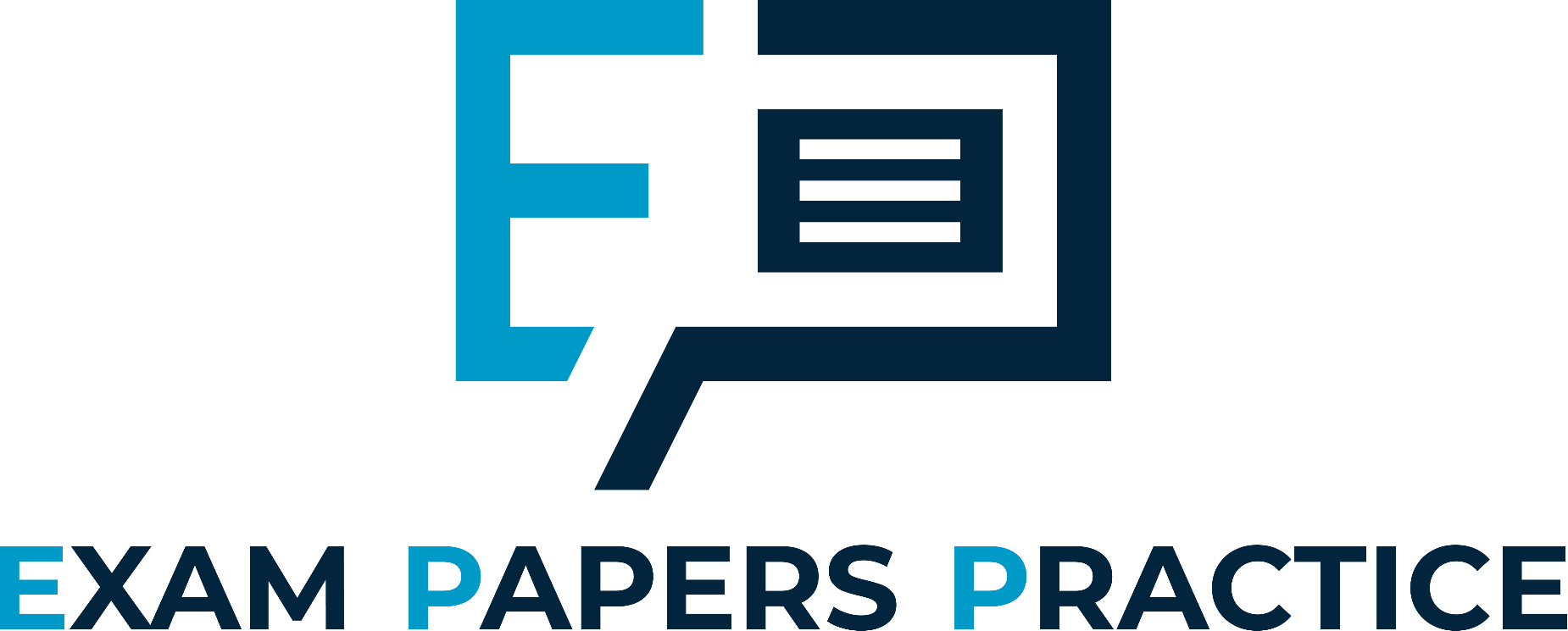 In perfect competition D=AR=MR.

If the price of one unit is £5, calculate AR, TR and MR.
For more help, please visit www.exampaperspractice.co.uk
© 2025 Exams Papers Practice. All Rights Reserved
Price
Revenues in imperfect competition
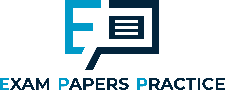 In imperfect competition firms face a downward sloping demand curve. The D curve is also the AR curve.

The MR curve will fall twice as steeply as the AR curve. To sell an extra unit the firm has to lower price. However, this means it must lower price for all units. 

The TR curve peaks when MR = 0. At this point TR is maximised.

When MR is above 0 each additional unit sold adds to TR. 

After this point we have negative marginal revenue. TR will fall.
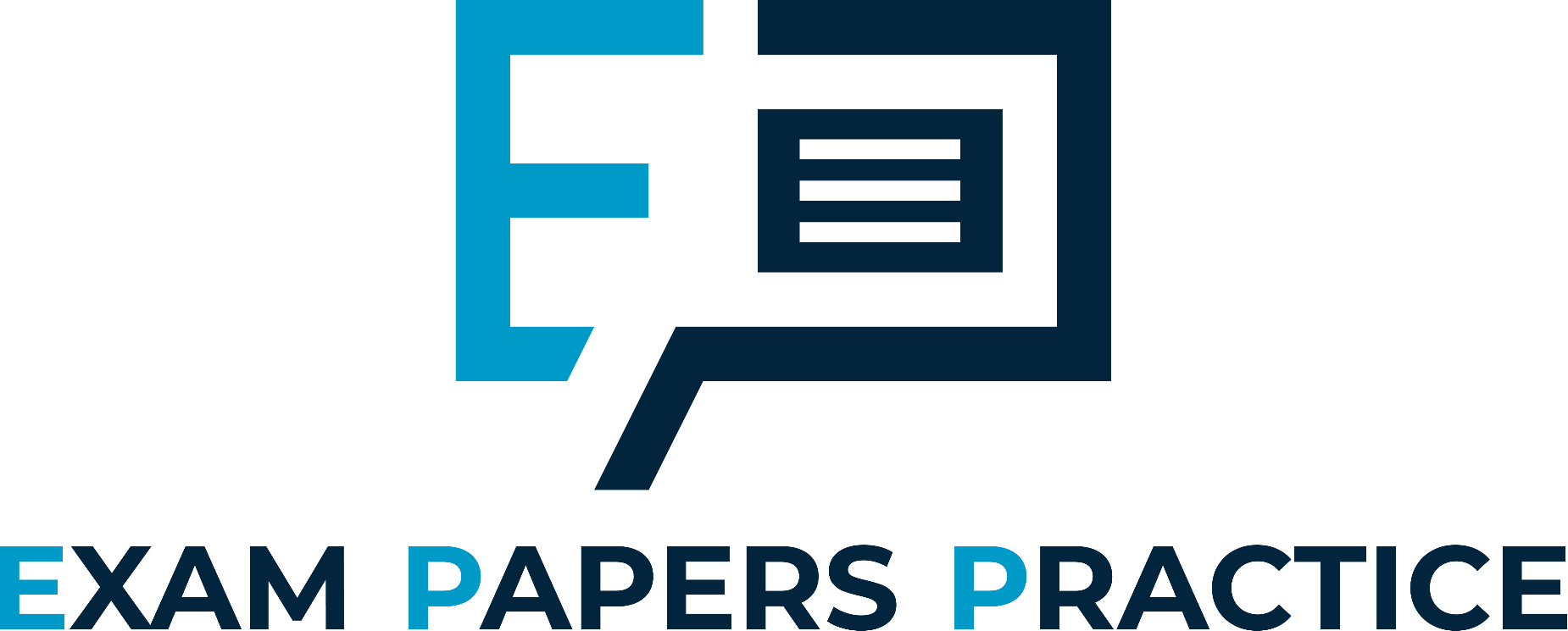 Price
Revenue per unit: AR and MR
D = AR
0
Output
MR
TR
Revenue in aggregate: TR
0
Output
For more help, please visit www.exampaperspractice.co.uk
© 2025 Exams Papers Practice. All Rights Reserved
Elasticity in imperfect competition
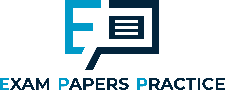 At higher prices, the demand curve is price elastic. Therefore, a firm should lower prices to increase total revenue. At lower prices, the demand curve is price inelastic. Therefore, a firm should raise prices to increase total revenue.
Price elasticity changes as we move down the demand curve.

At higher prices a change in price leads to a greater change in demand.

At lower prices a change in price leads to a smaller change in demand.

This can be seen on the diagram. The demand curve is price elastic at higher prices and price inelastic at lower prices.
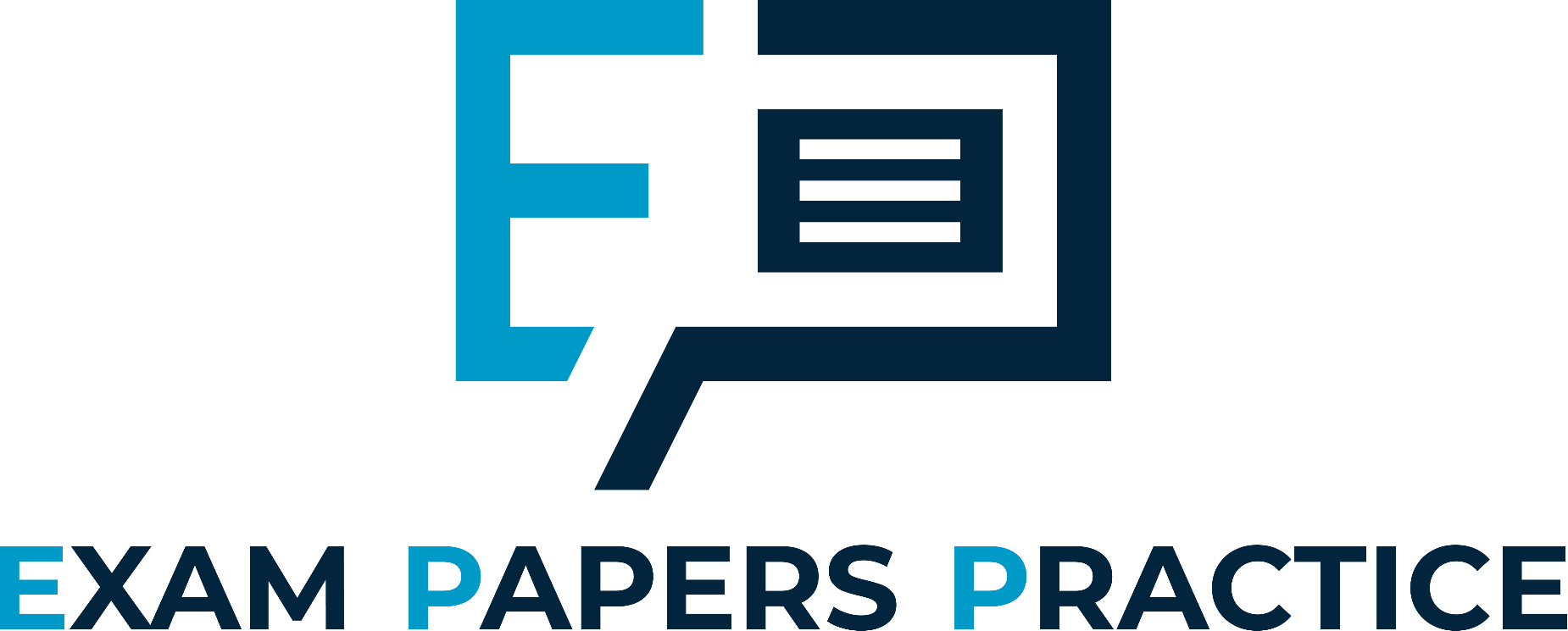 Price
Perfectly
Elastic = ∞
Elastic
Unitary elasticity
D = AR
0
Output
Inelastic
Perfectly inelastic = 0
For more help, please visit www.exampaperspractice.co.uk
© 2025 Exams Papers Practice. All Rights Reserved
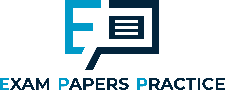 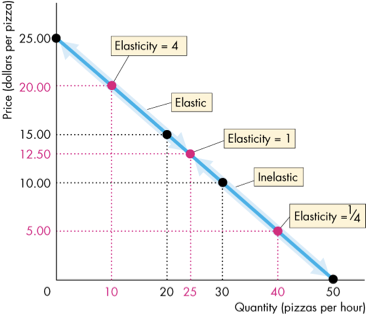 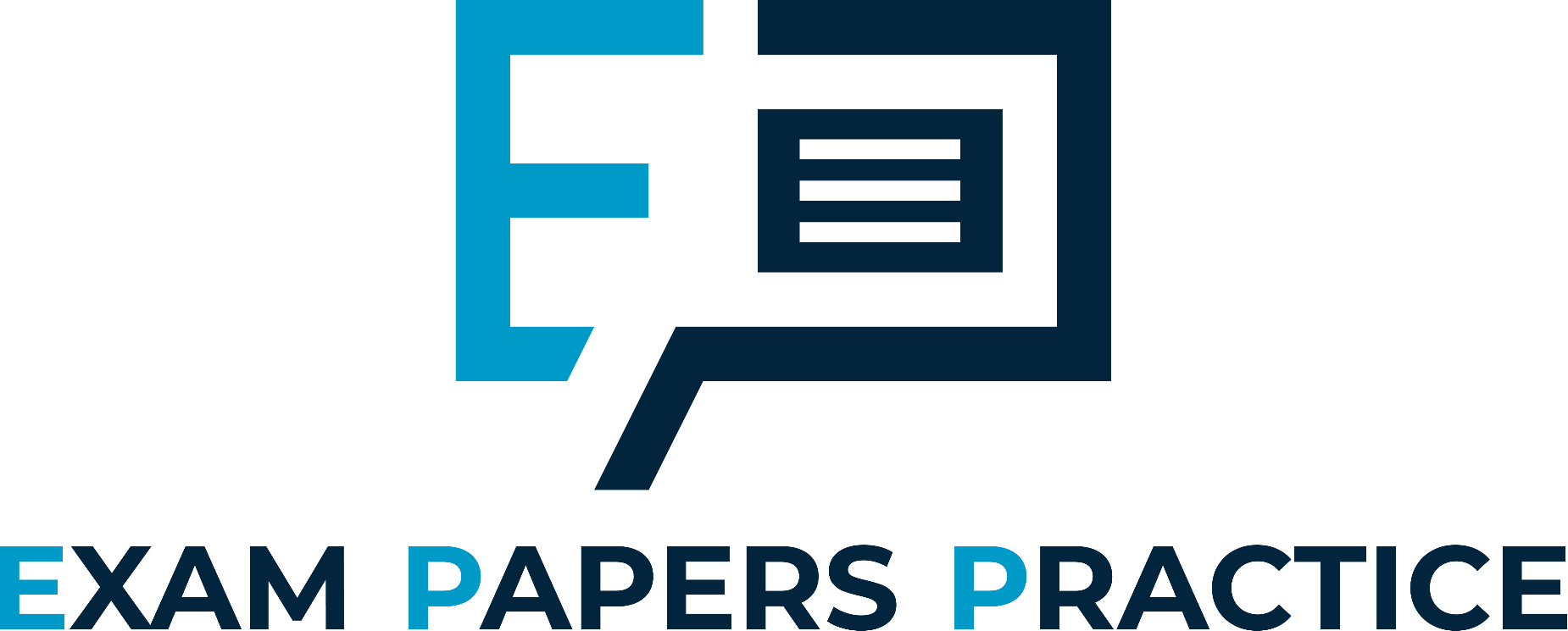 For more help, please visit www.exampaperspractice.co.uk
© 2025 Exams Papers Practice. All Rights Reserved
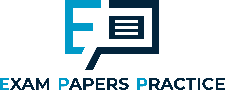 Elasticity and marginal revenue
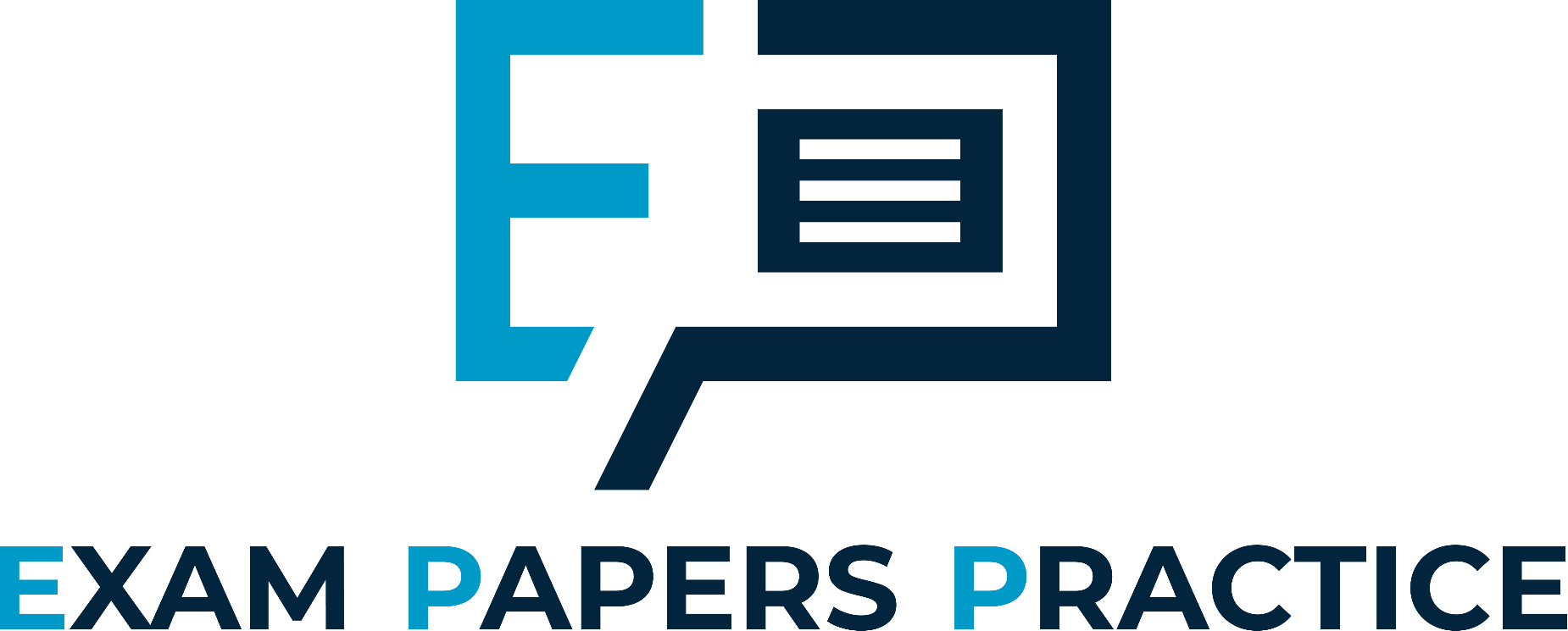 Price
Perfectly
Elastic = ∞
When price elasticity of demand is price elastic marginal revenue is positive.

When price elasticity of demand is price inelastic marginal revenue is negative.
Elastic
Unitary elasticity
D = AR
0
Output
Inelastic
Perfectly inelastic = 0
MR
For more help, please visit www.exampaperspractice.co.uk
© 2025 Exams Papers Practice. All Rights Reserved
Price
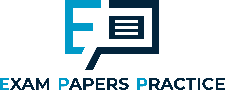 Elasticity and marginal revenue
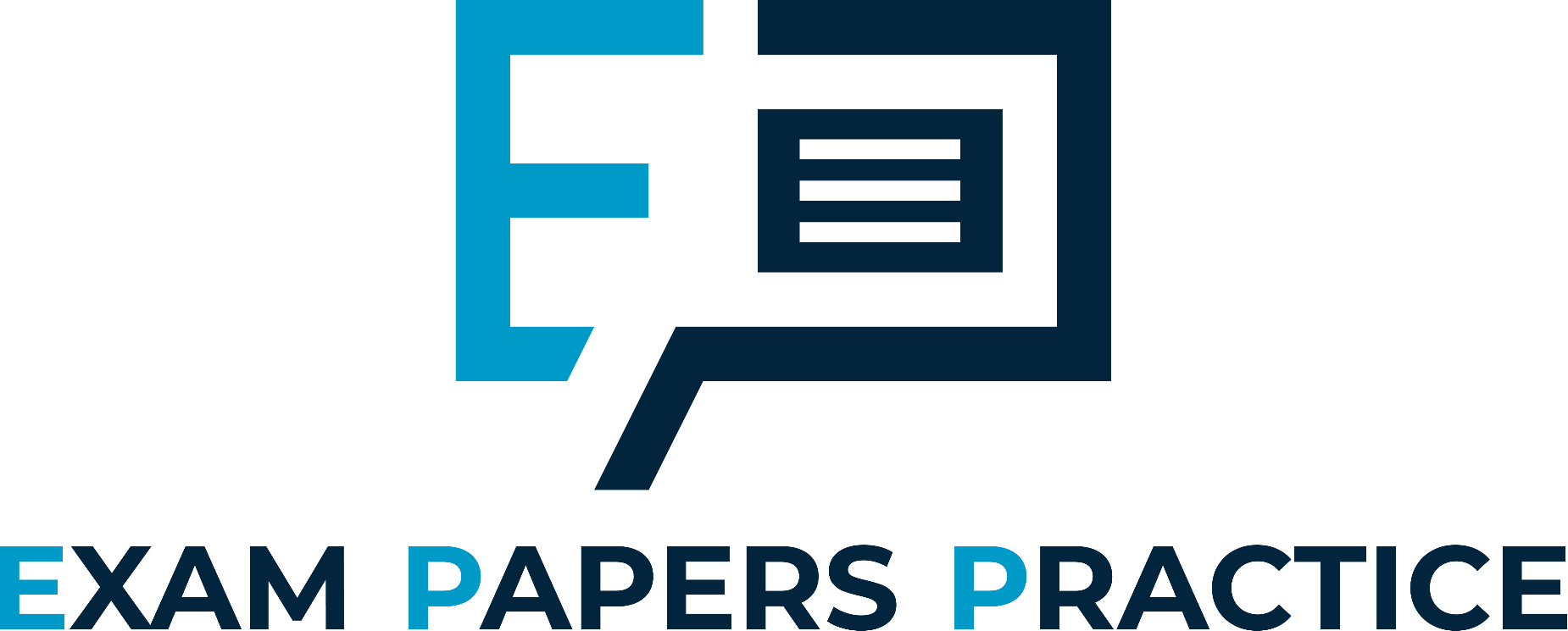 Price
When price elasticity of demand is price elastic  TR is rising and MR is positive.

When price elasticity of demand is price inelastic TR is falling and MR is negative.
D = AR
0
Output
MR
Unitary elasticity
TR
0
Output
Elastic
Inelastic
For more help, please visit www.exampaperspractice.co.uk
© 2025 Exams Papers Practice. All Rights Reserved
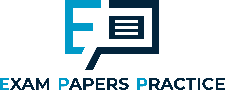 Why does the MR curve fall twice as steeply as the AR curve?
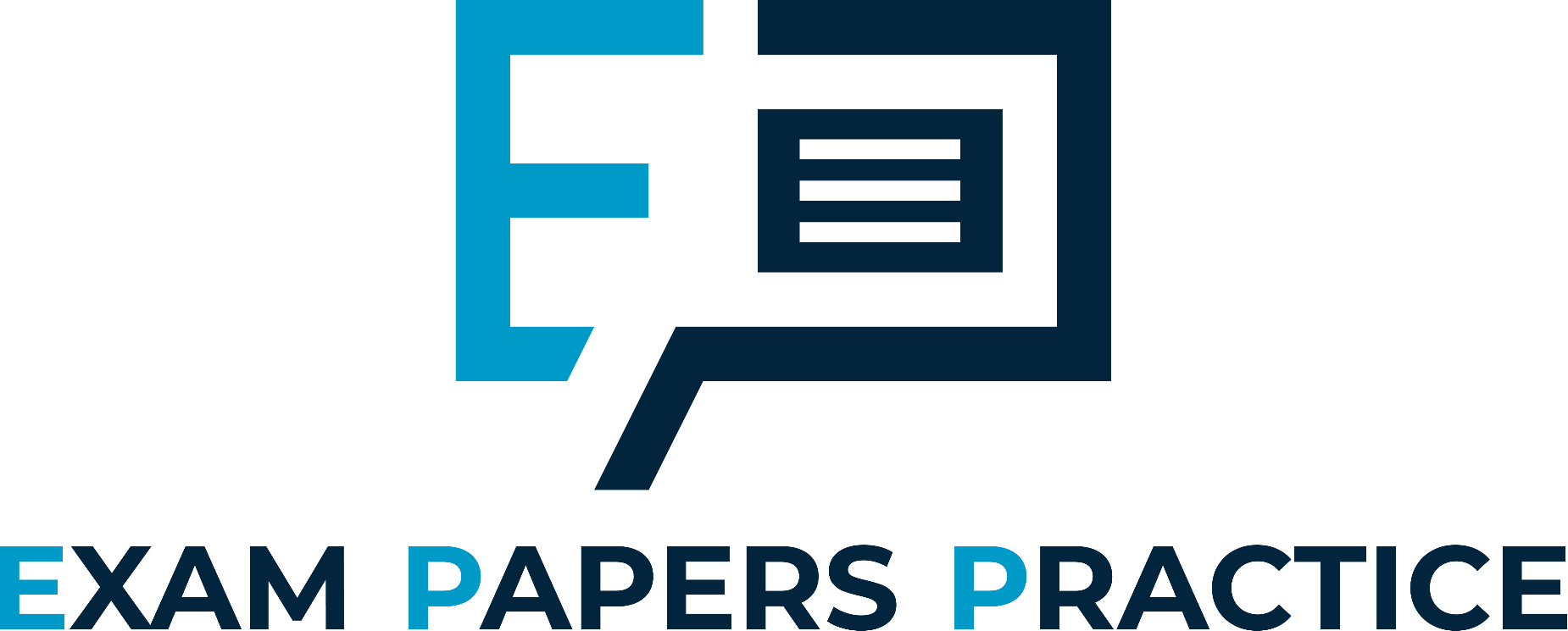 When the demand curve is linear i.e. a straight line then mathematically the MR curve will always fall twice as steeply as the AR curve.

The theory suggests that a firm will have to lower price in order to sell more units. However, if it lowers price for one unit it will have to do this for all units. 

As quantity increases e.g. from 1 to 2 units, AR falls by £1, but MR falls by £2. Therefore, MR has fallen by twice as much as AR.

TR is maximised when MR = 0.
For more help, please visit www.exampaperspractice.co.uk
© 2025 Exams Papers Practice. All Rights Reserved
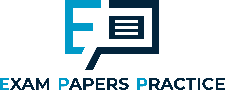 TR, AR and MR under imperfect competition
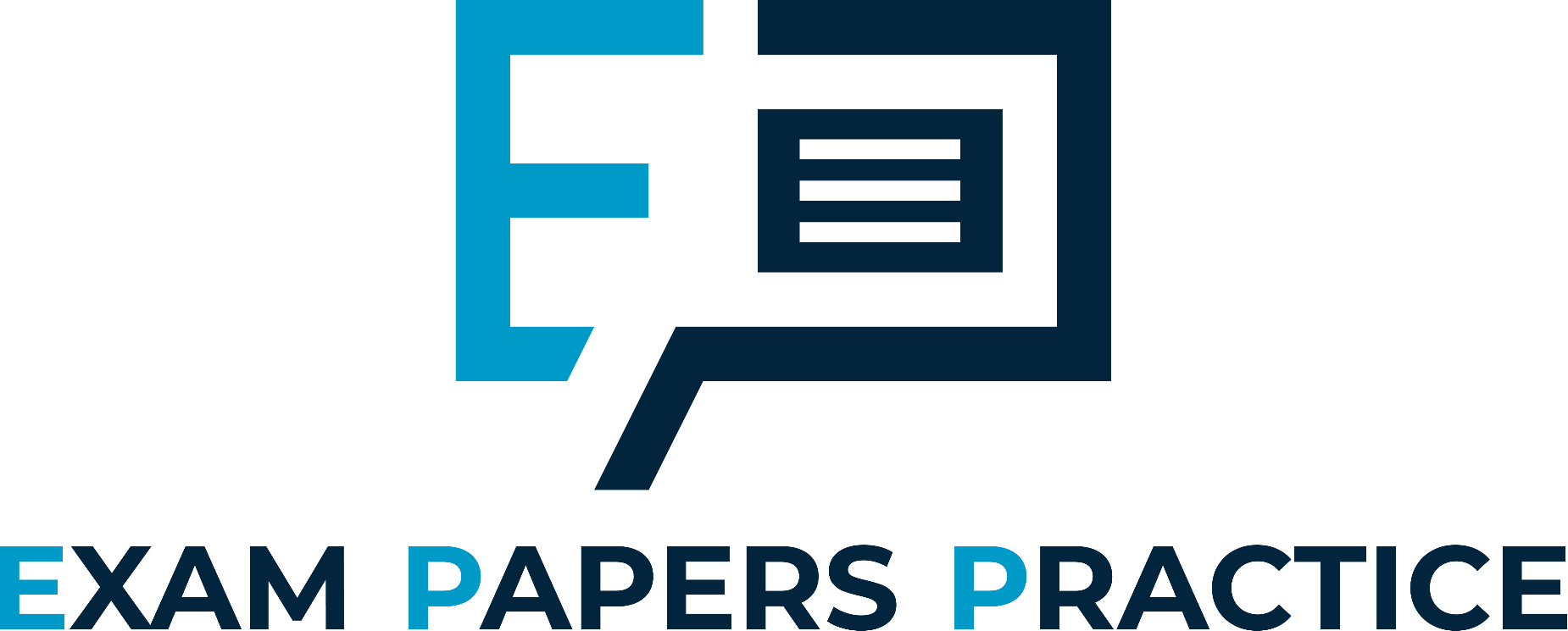 In imperfect competition a firm will have to lower price in order to sell more units. 

If the D curve  is linear calculate AR, TR and MR in the table.
Can you explain the relationship between AR and MR?
For more help, please visit www.exampaperspractice.co.uk
© 2025 Exams Papers Practice. All Rights Reserved
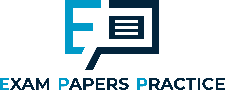 TR, AR and MR under imperfect competition
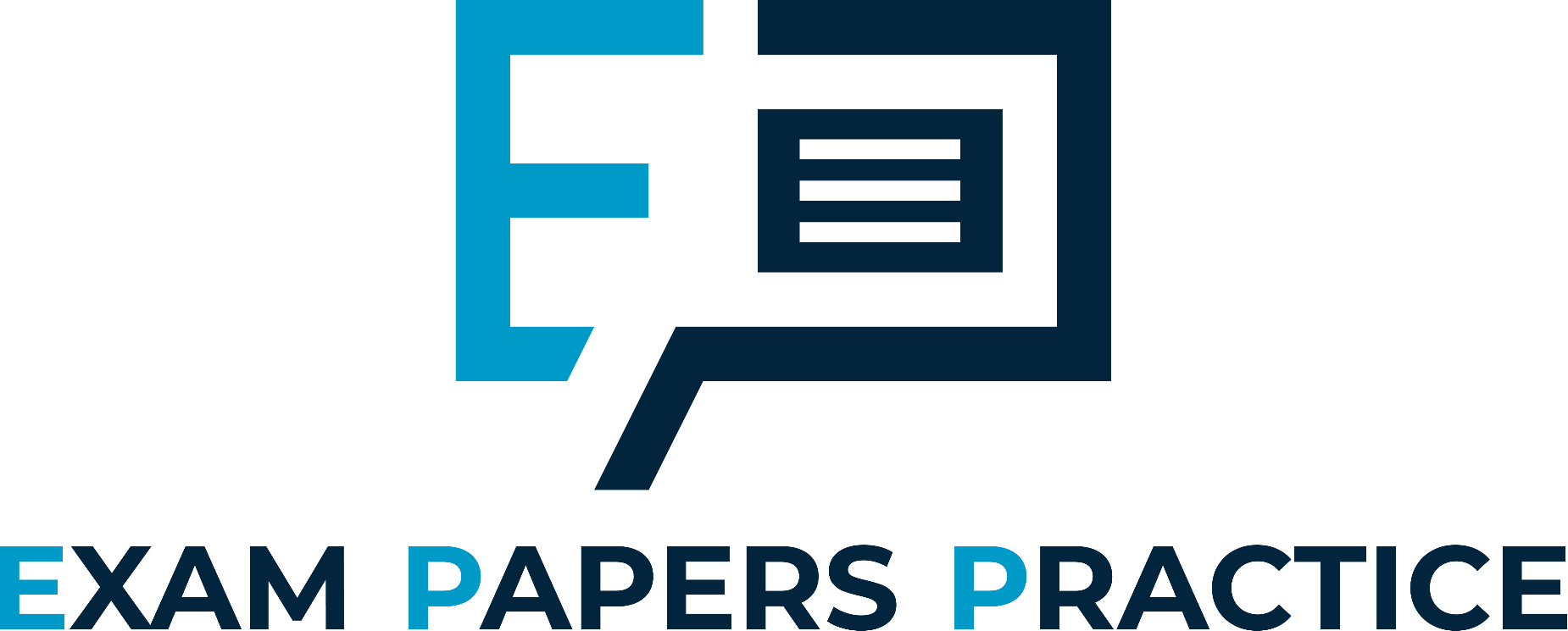 For more help, please visit www.exampaperspractice.co.uk
© 2025 Exams Papers Practice. All Rights Reserved
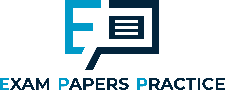 Normal profit
Normal profit is the minimum reward required for a firm to remain in an industry
This is classed as an opportunity cost as staying in the industry is just better than the next best alternative
Normal profit is seen as a cost and is included in a firm’s average cost curve
In the long run a firm will leave the industry if it cannot make normal profit
Normal profit will vary between industries and is influenced by the risk involved
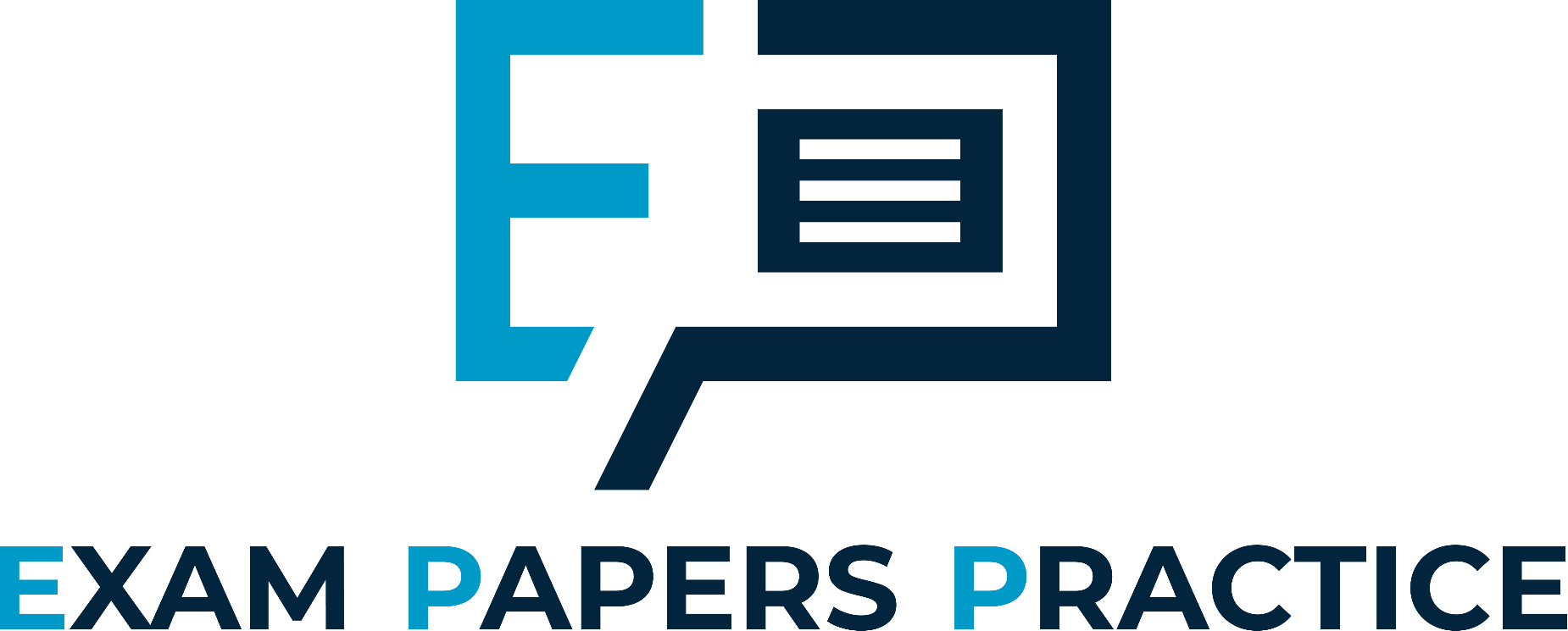 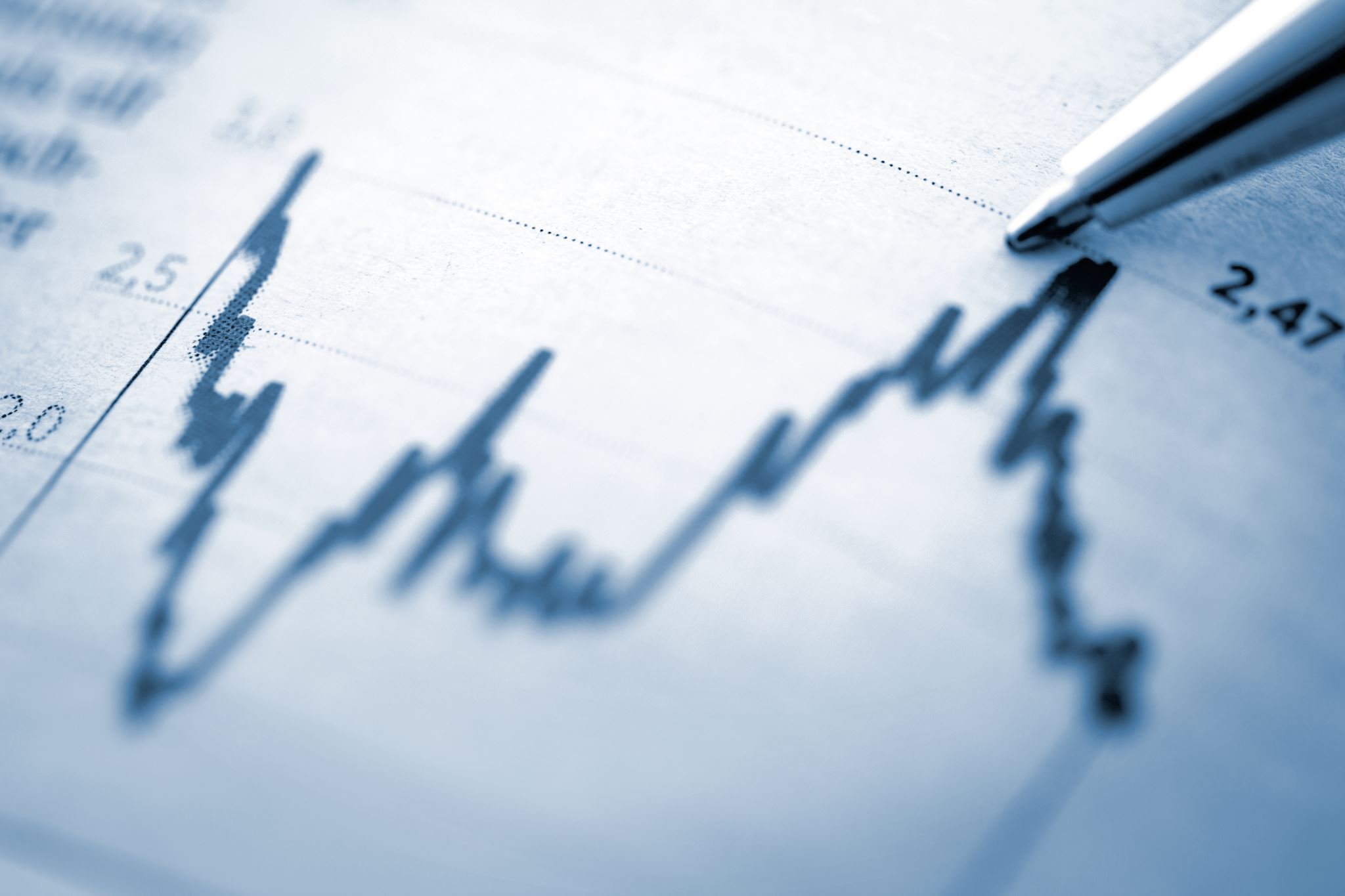 For more help, please visit www.exampaperspractice.co.uk
© 2025 Exams Papers Practice. All Rights Reserved
[Speaker Notes: http://www.bbc.co.uk/news/business-36961287]
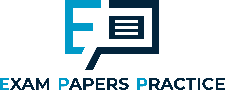 Supernormal (abnormal) profit
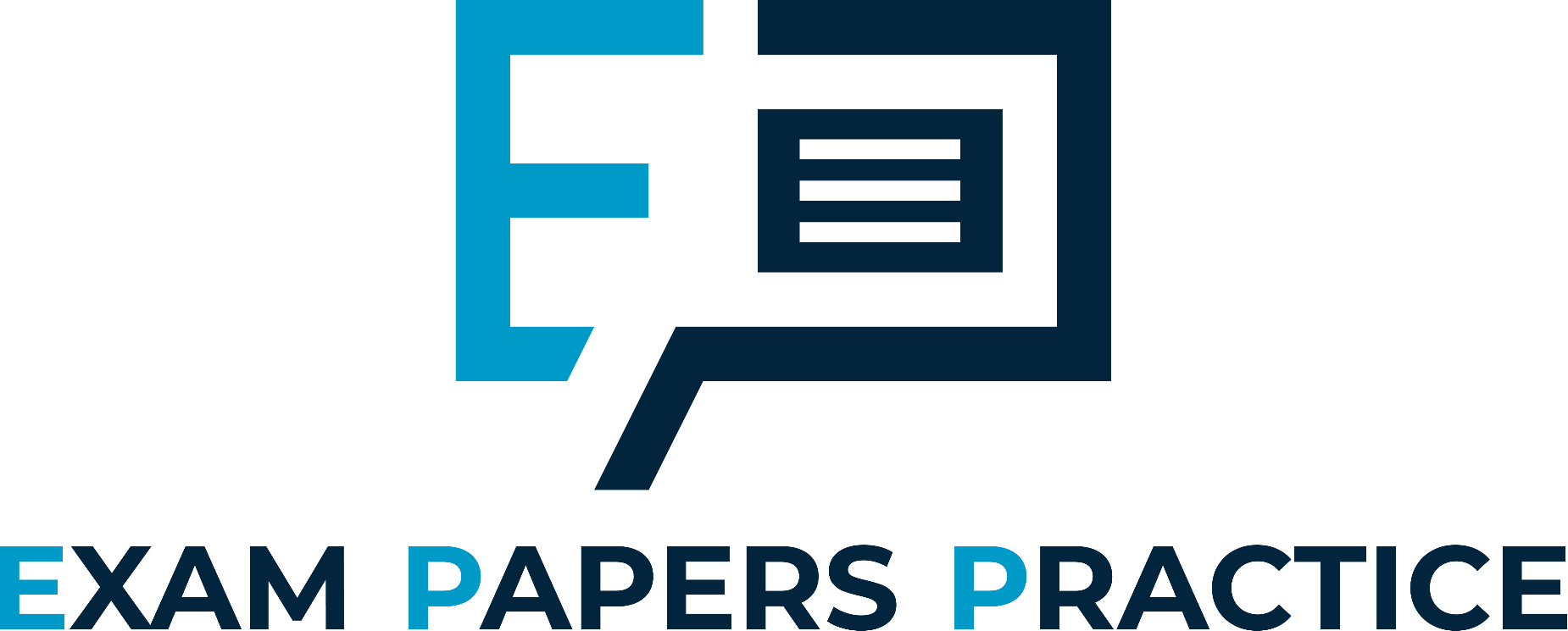 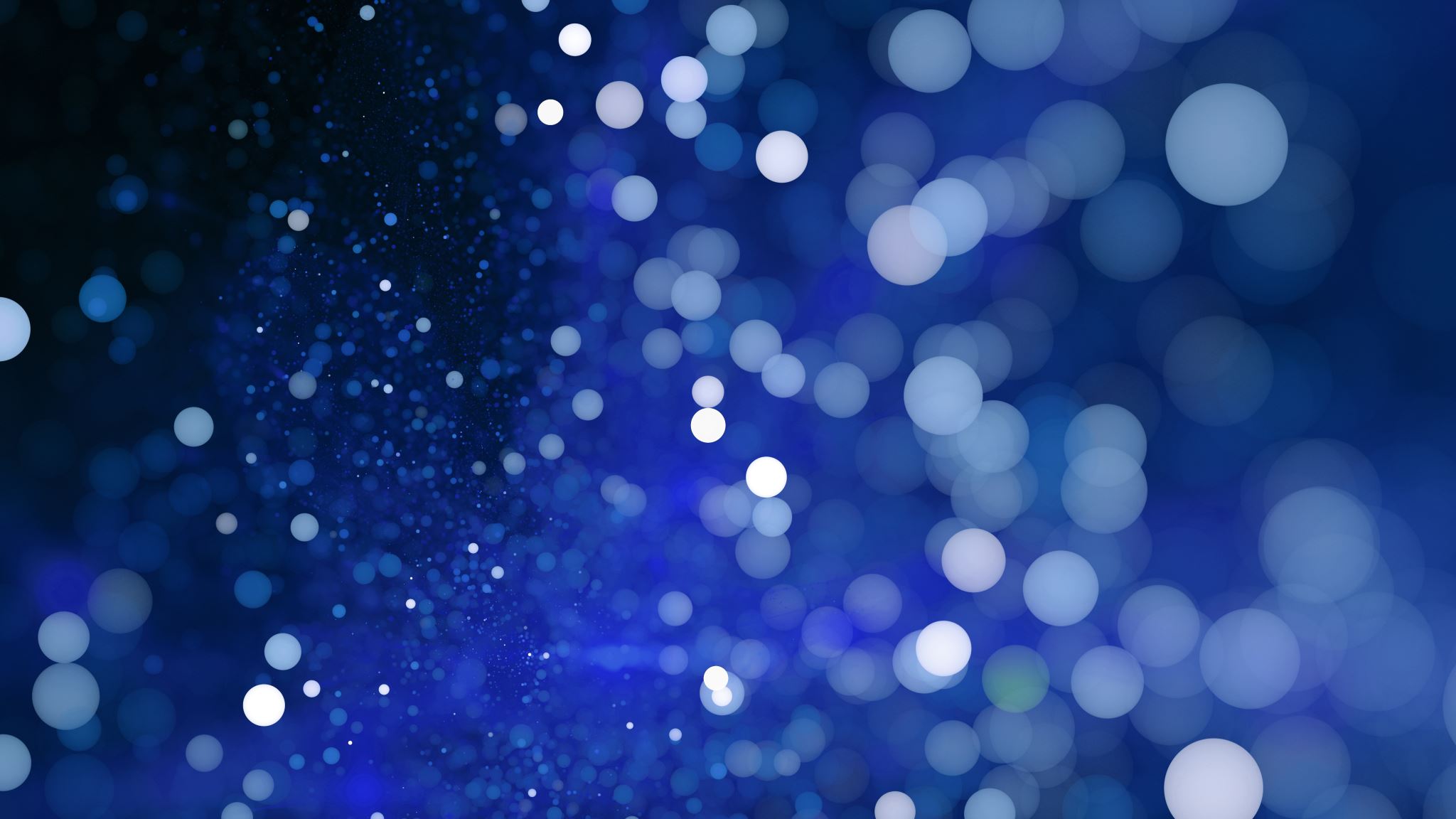 For more help, please visit www.exampaperspractice.co.uk
© 2025 Exams Papers Practice. All Rights Reserved
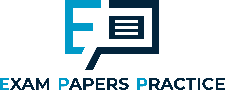 Time to Try
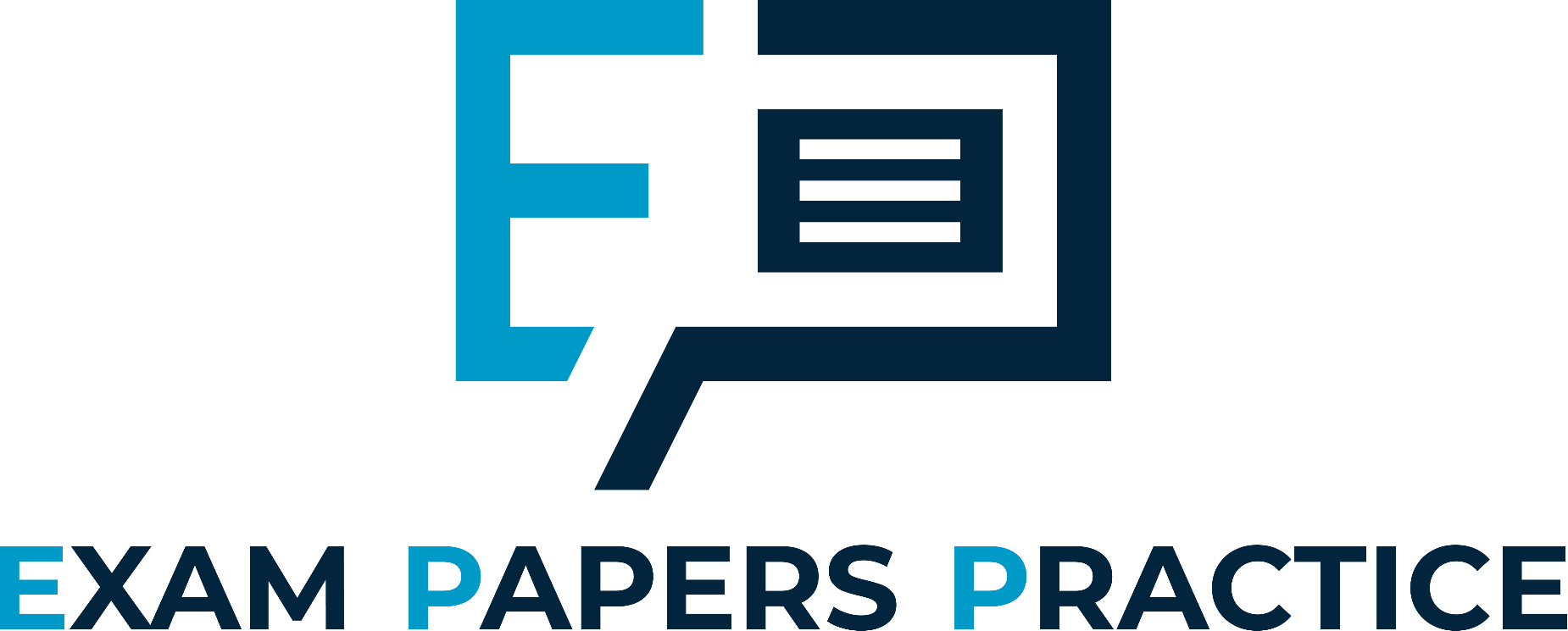 If price changes from £10 to £9 we have a % change in price of 10%. Demand changes from 1 to 2 units – a % change in QD of 100%.

The PED is 100/10 = 10.

Work out the price elasticity of demand at each level of output. 

What happens to PED as price falls and quantity demanded rises?

Can you explain this by using a straight line demand curve?
Using the data in the table above draw, define and interpret the different revenue curves. 
Explain why the MR Curve falls twice as steeply as the AR Curve?
For more help, please visit www.exampaperspractice.co.uk
© 2025 Exams Papers Practice. All Rights Reserved
The objectives of firms
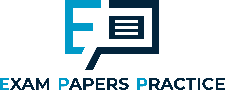 Profit = revenue – cost.

Profit maximisation occurs at that level of output where the difference between total revenue (TR) and total cost (TC) is at its highest.

Total revenue is:
Price x quantity sold.

Total cost  is:
Fixed cost-plus variable cost.

Fixed costs are costs that do not vary with output e.g. rent.

Variable costs are costs that do vary with output e.g. raw materials.
Profit maximisation
Firms will seek to attain the highest level of profit  available in their production of goods and services
 
Profit satisficing
A level of profit below profit maximisation that satisfies the needs of the owners or managers of an organisation e.g. working less hours to enjoy more leisure time or behaving ethically

Sales maximisation and increasing market share
Some firms will seek to maximise sales i.e. by volume, possibly to gain market share. This will increase the size of the firm and is likely to be an objective of senior management as larger businesses tend to pay higher wages than smaller, but more profitable, ones

Revenue maximisation
Some firms will seek to maximise sales revenue. This will occur at the point where marginal revenue = 0
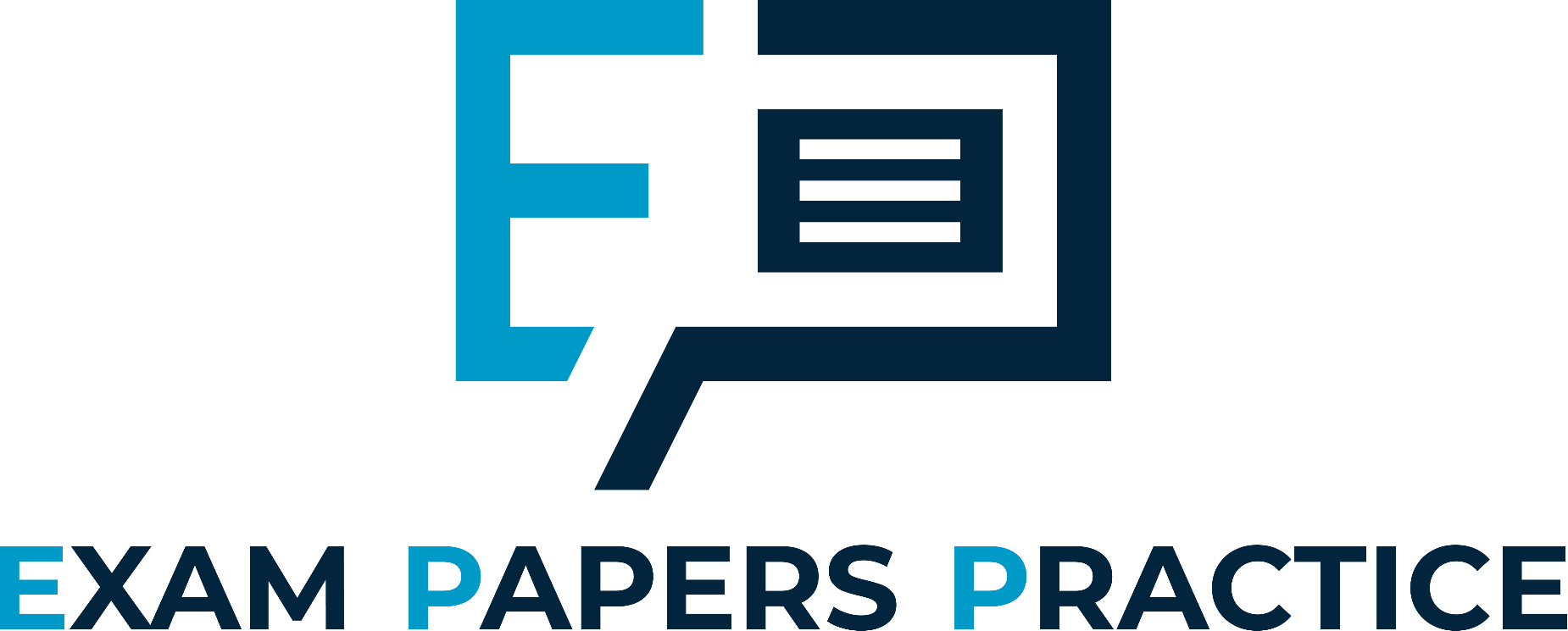 For more help, please visit www.exampaperspractice.co.uk
© 2025 Exams Papers Practice. All Rights Reserved
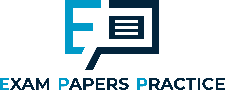 Profit maximisation – the table of data
At an output of 1 the cost of making the unit is above the revenue received from selling it. 
(MC > MR). There is a loss of £12 on this unit.

The second unit will make a loss of £4.

After this the firm makes a profit on each additional unit, up until 6 units.
(MR > MC).

At some point the firm begins to make a loss on each additional unit.
(MC > MR).
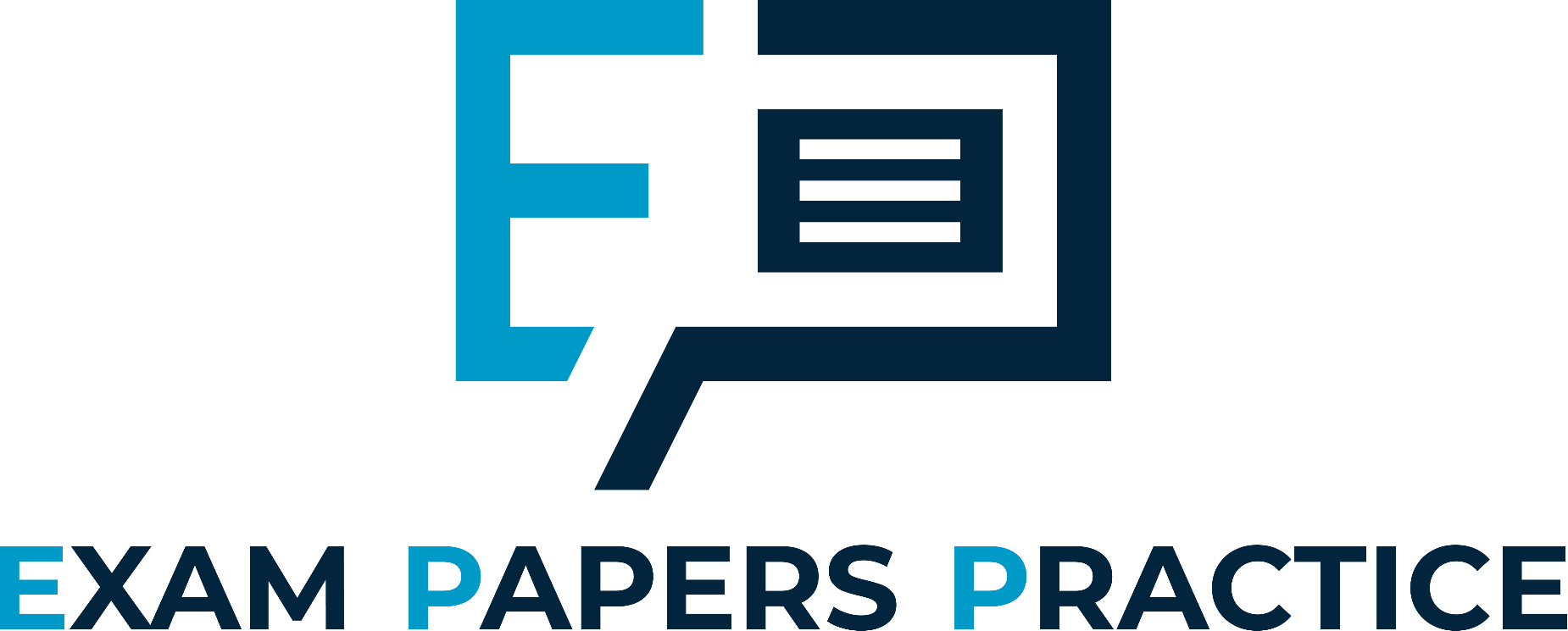 The firm will continue to increase output until MR = MC. Before this level of output it can increase production and increase profit. After this point it reduces profit if it continues to produce more.
For more help, please visit www.exampaperspractice.co.uk
© 2025 Exams Papers Practice. All Rights Reserved
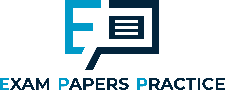 Profit maximisation: the link between marginal cost, marginal revenue and contribution
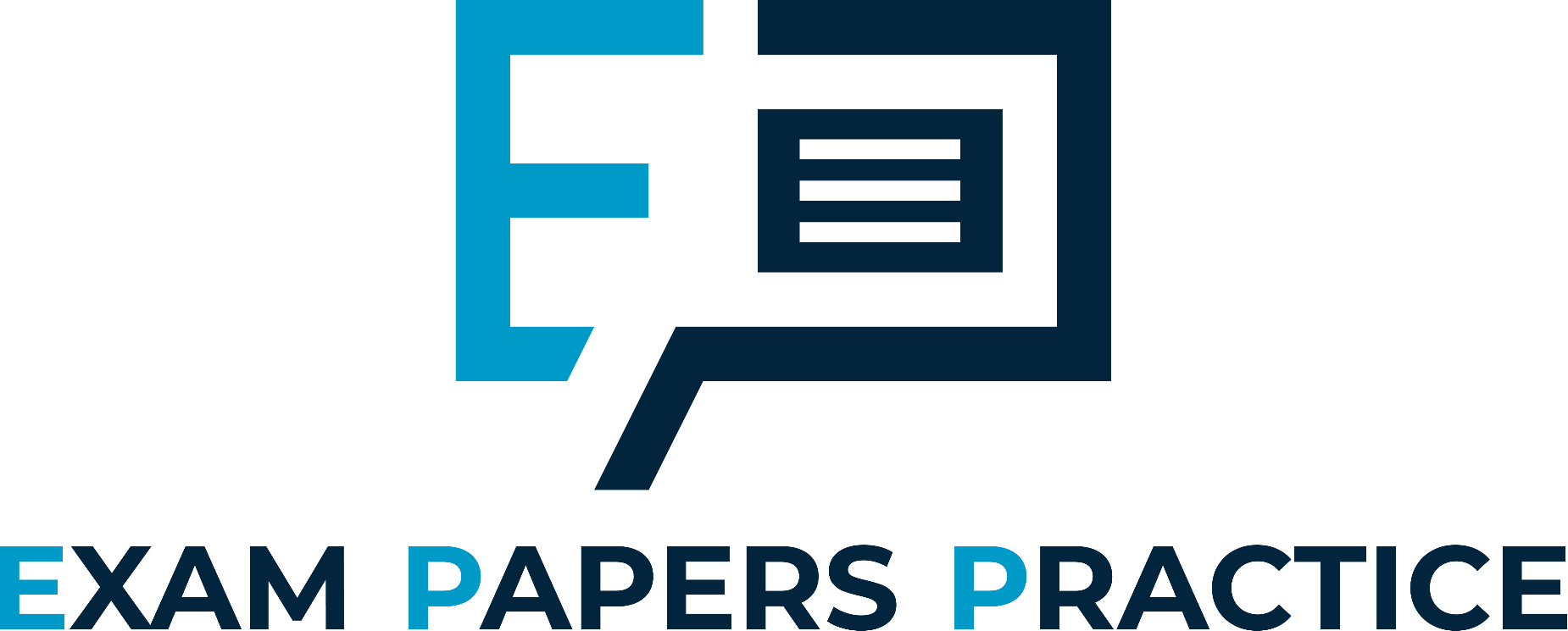 Profit maximisation will occur where:
MC = MR
Marginal cost is the cost of producing one more unit
Marginal revenue is the revenue received from selling one more unit
If the marginal revenue of selling an additional unit of a product is above the marginal cost of producing the additional unit, then firms should increase output. As the revenue received is above the cost of producing that unit the firm can increase output and make a contribution to profit
If the marginal cost of producing an additional unit of a product is above the marginal revenue of selling the additional unit, then firms should reduce output. As the cost of producing the unit is above the revenue received from selling each unit the firm will make a loss if it sells the additional unit. Therefore, it should reduce output
Therefore, when MC = MR profit maximisation occurs
For more help, please visit www.exampaperspractice.co.uk
© 2025 Exams Papers Practice. All Rights Reserved
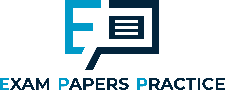 Price
MC
1. Profit maximisation occurs at Q1P1 where MC = MR. Profit is the difference between AR and AC at Q1, shown by the shaded area.
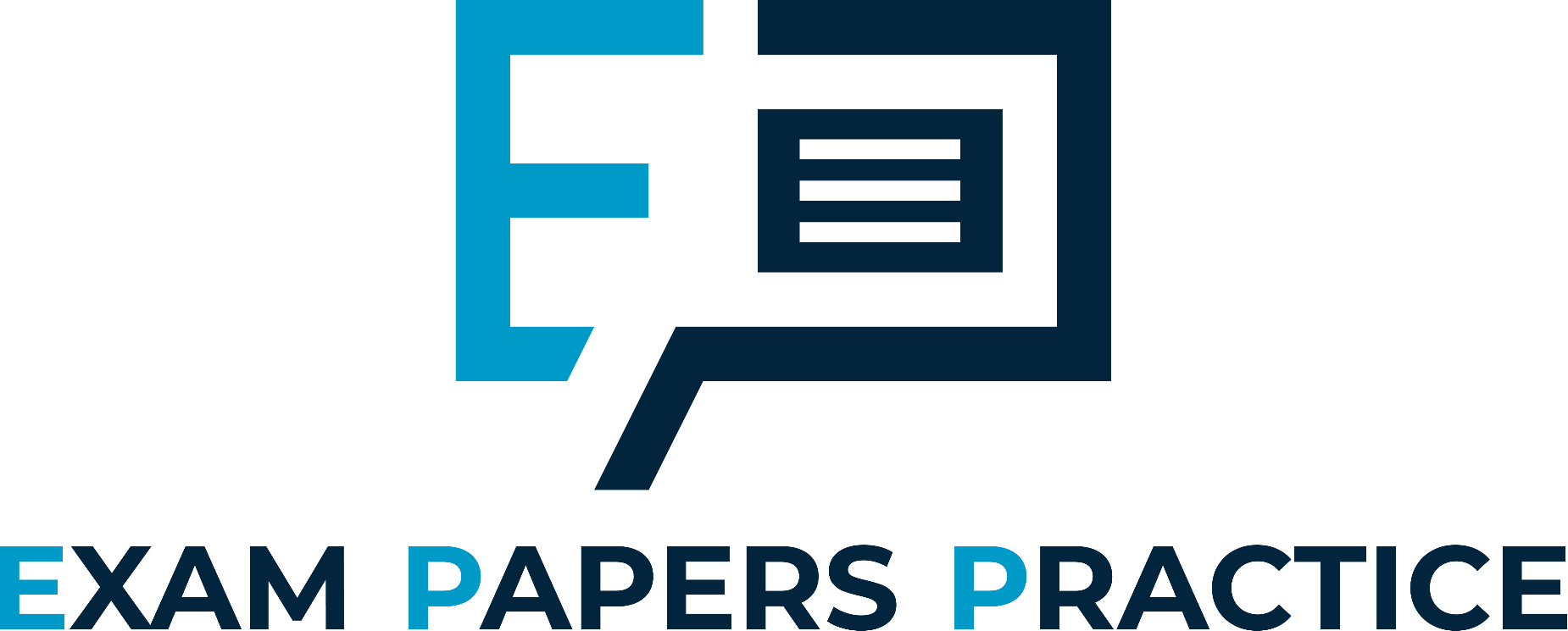 AC
P1
AR
Q1
0
Output
MR
For more help, please visit www.exampaperspractice.co.uk
© 2025 Exams Papers Practice. All Rights Reserved
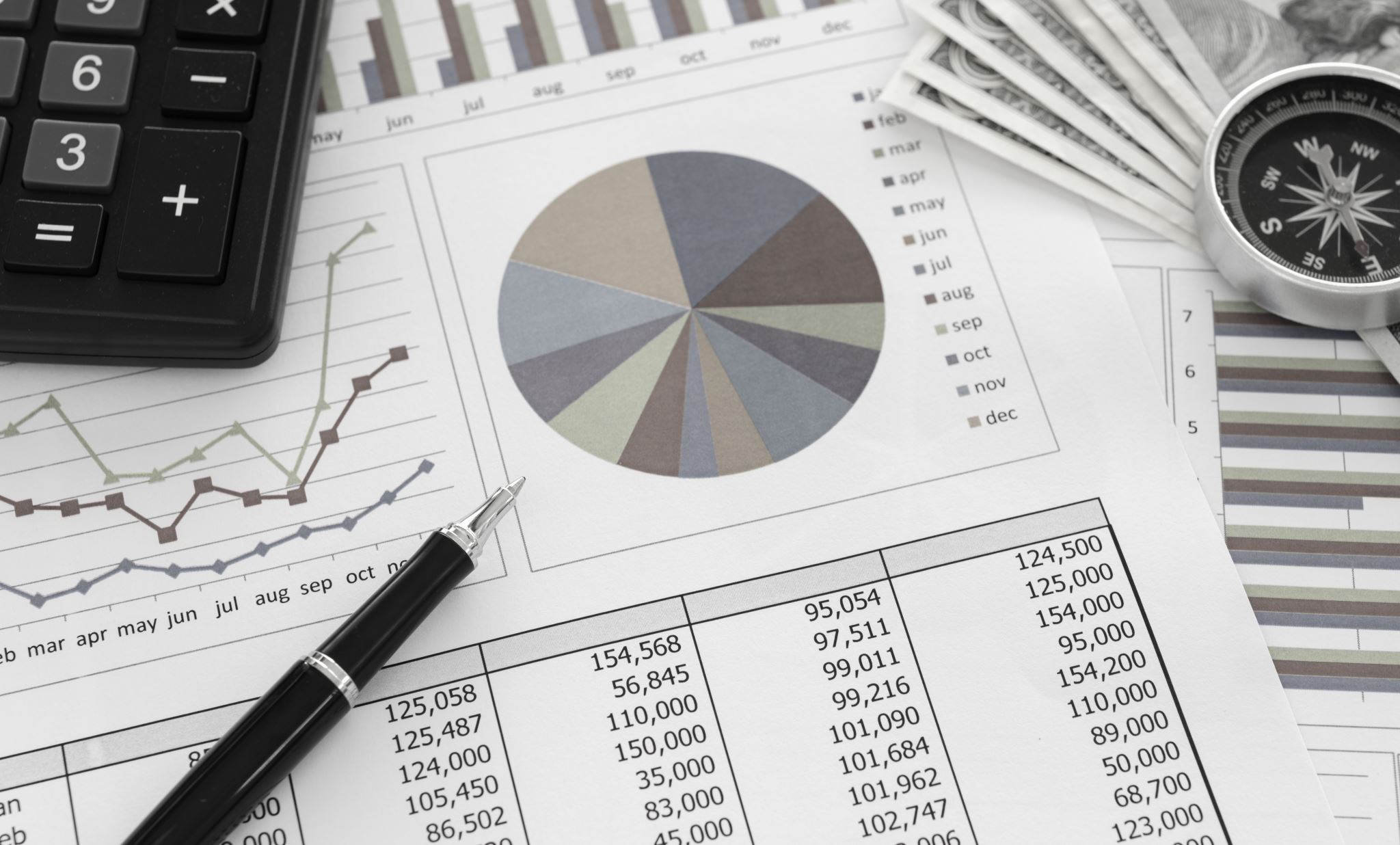 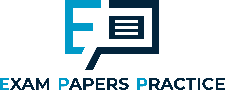 Revenue maximisation
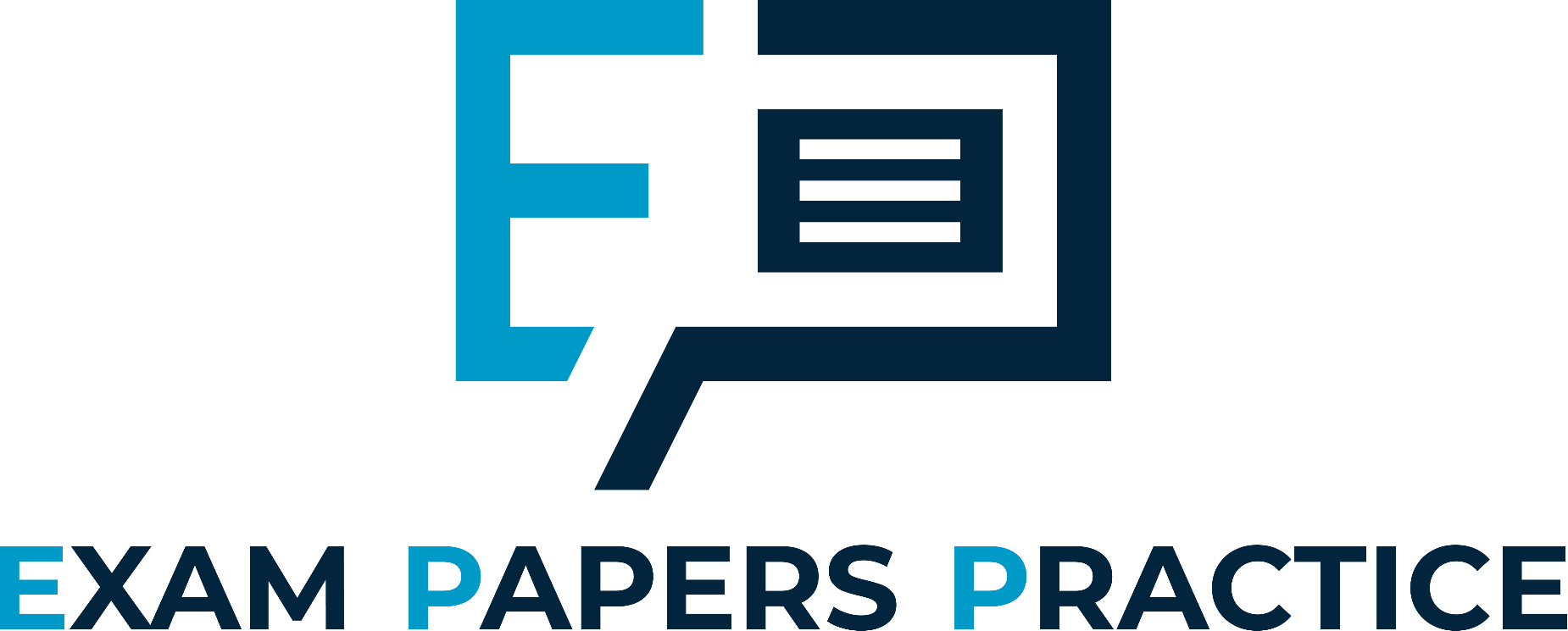 Revenue maximisation occurs at Q2P2 where MR = 0. If output was increased beyond this point MR would be negative. If the firm produced below this point it could increase MR by increasing output
The firm always achieves revenue maximisation when the Price Elasticity of Demand = 1
If PED < 1 the firm could increase price and revenue would increase
If PED > 1 the firm could decrease price and revenue would increase
For more help, please visit www.exampaperspractice.co.uk
© 2025 Exams Papers Practice. All Rights Reserved
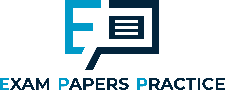 Price
MC
2. Revenue maximisation occurs at Q2P2 where MR = 0. If output was increased beyond this point MR would be negative. If the firm produced below this point it could increase MR by increasing output.
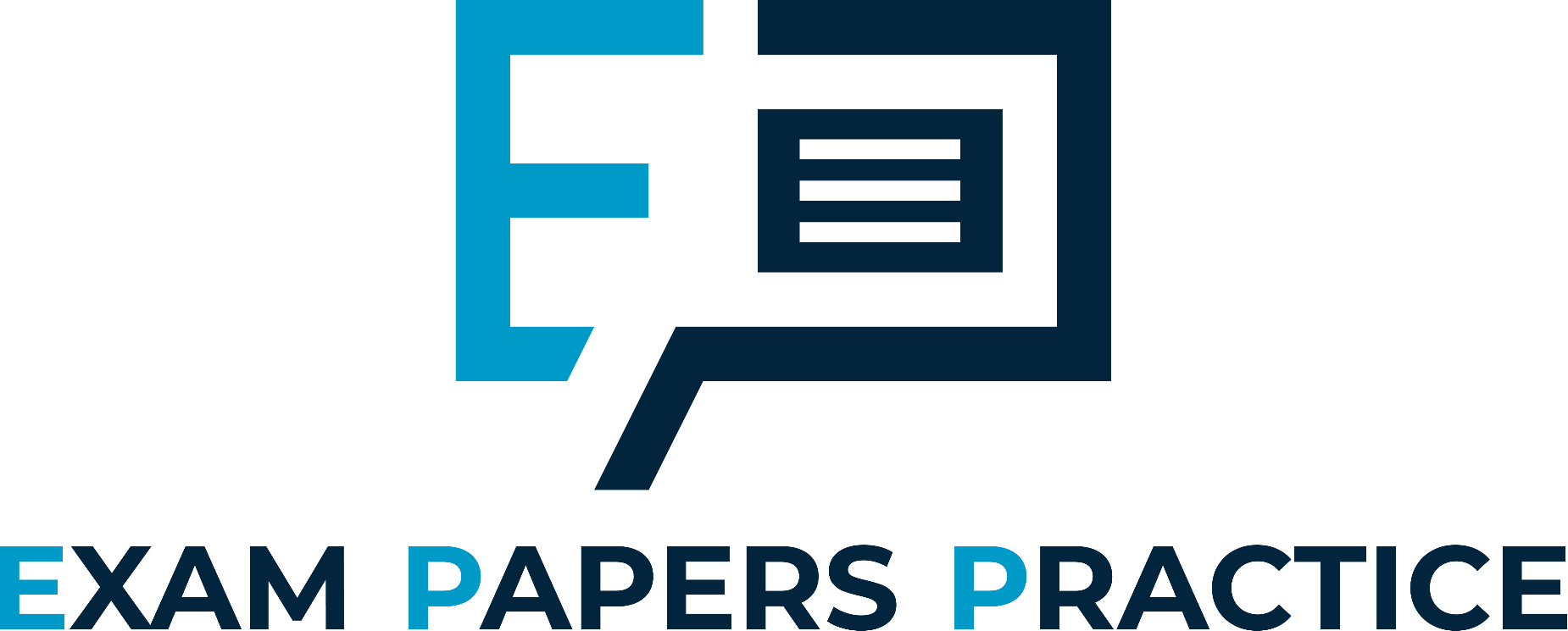 AC
P2
AR
Q2
0
Output
MR
For more help, please visit www.exampaperspractice.co.uk
© 2025 Exams Papers Practice. All Rights Reserved
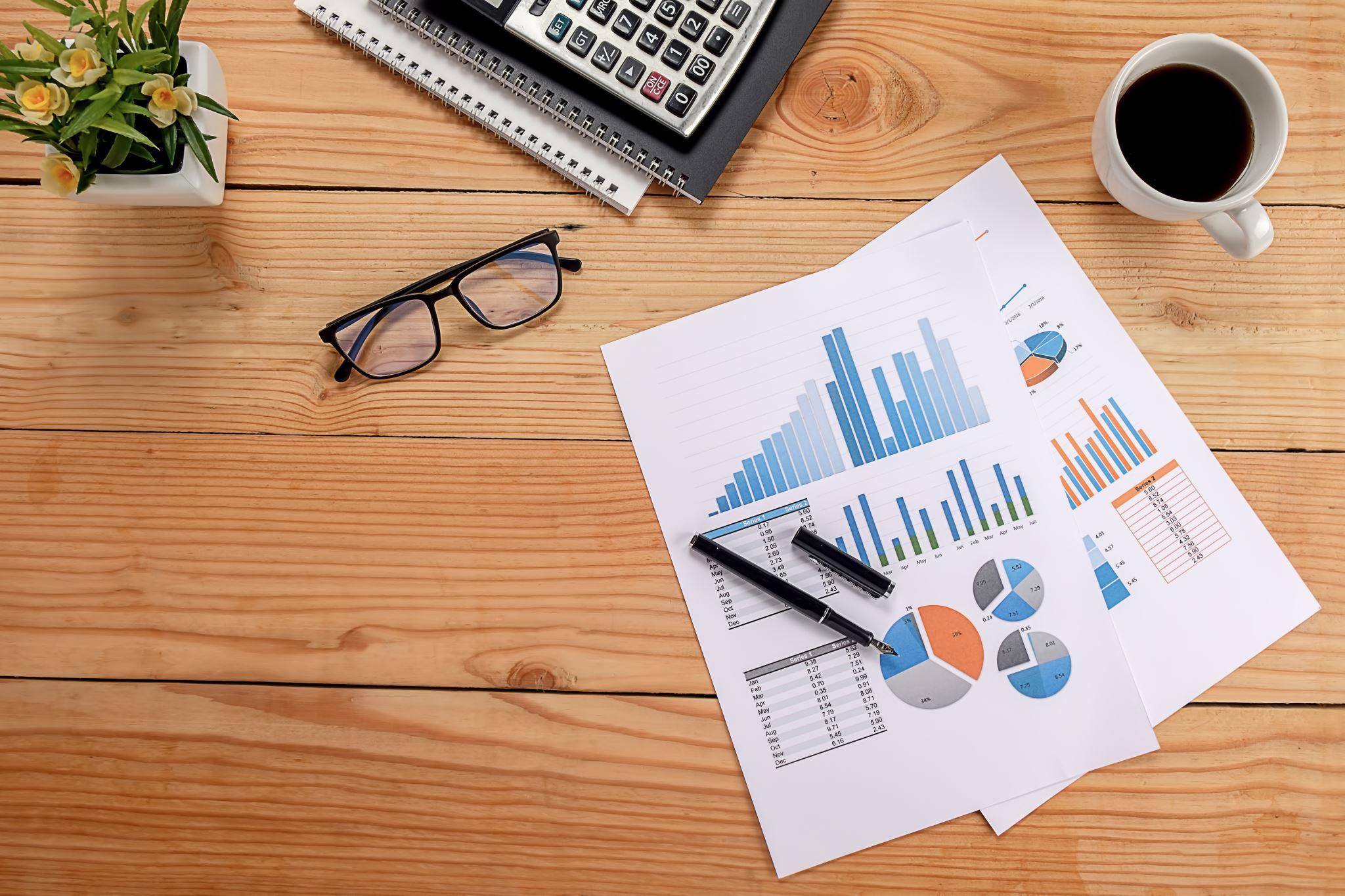 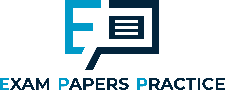 Sales maximisation
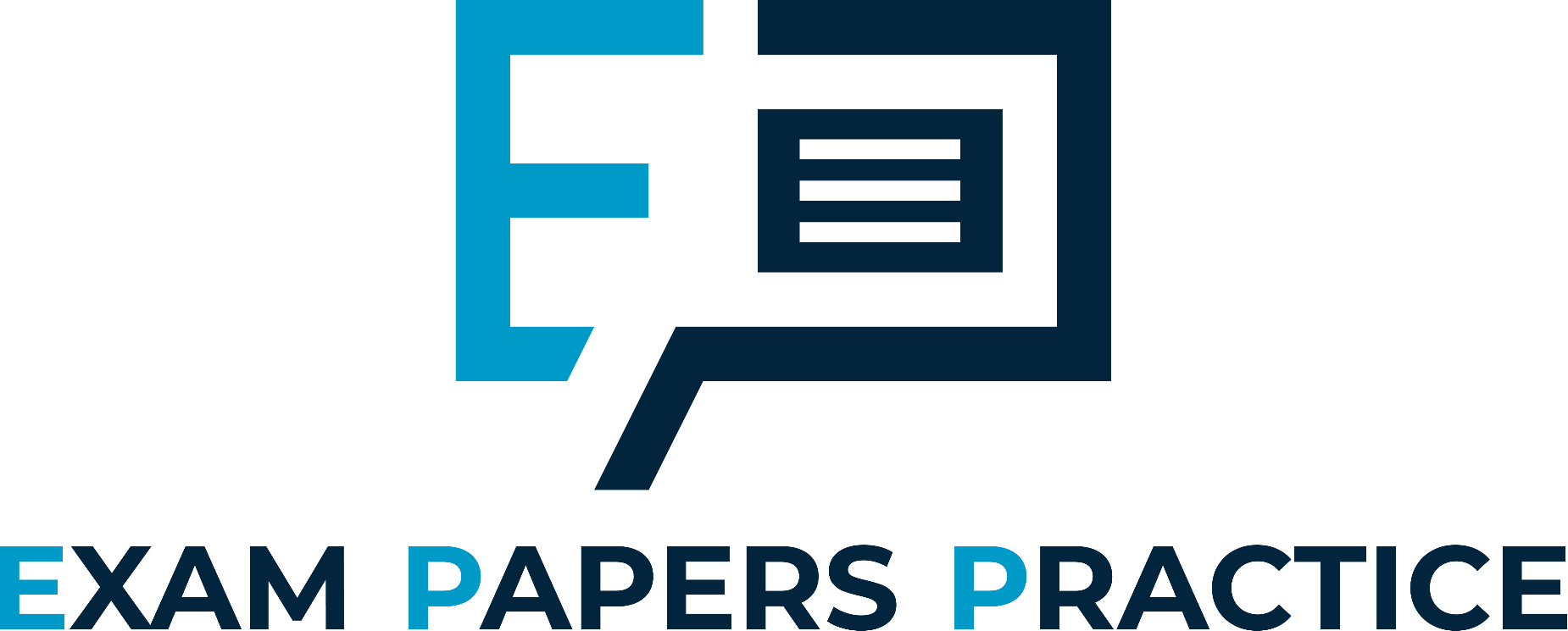 Under sales maximisation the firm seeks to achieve the highest possible level of sales without making a loss
Sales maximisation occurs at Q3P3 where AR = AC
If output was increased beyond Q3 then AC would be greater than AR and the firm would make a loss
If output was below Q3 then the firm could increase sales
For more help, please visit www.exampaperspractice.co.uk
© 2025 Exams Papers Practice. All Rights Reserved
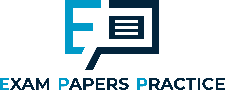 Price
MC
3. Sales maximisation occurs at Q3P3 where AR = AC. If output was increased beyond this point AC would be greater than AR and the firm would make a loss.
Under sales maximisation the firm seeks to achieve the highest possible level of sales without making a loss.
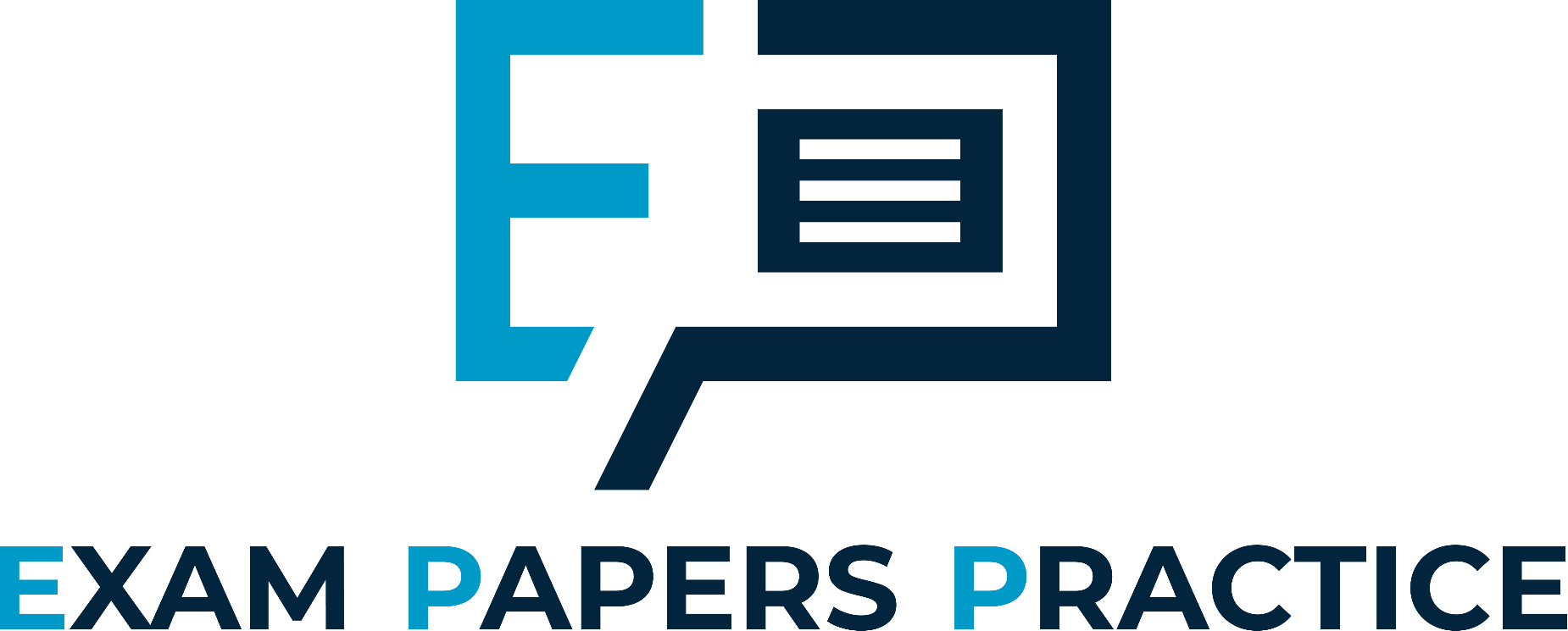 AC
P3
AR
0
Q3
Output
MR
For more help, please visit www.exampaperspractice.co.uk
© 2025 Exams Papers Practice. All Rights Reserved
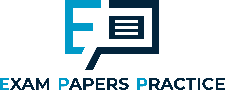 Price
MC
By showing profit maximisation, revenue maximisation and sales maximisation on the same diagram we can see what will happen if the firm changes its objectives.

If its objective changes from profit maximisation to either of the other two price will fall and output will increase.

If they change their objective to profit maximisation, then price will rise, and output will decrease.
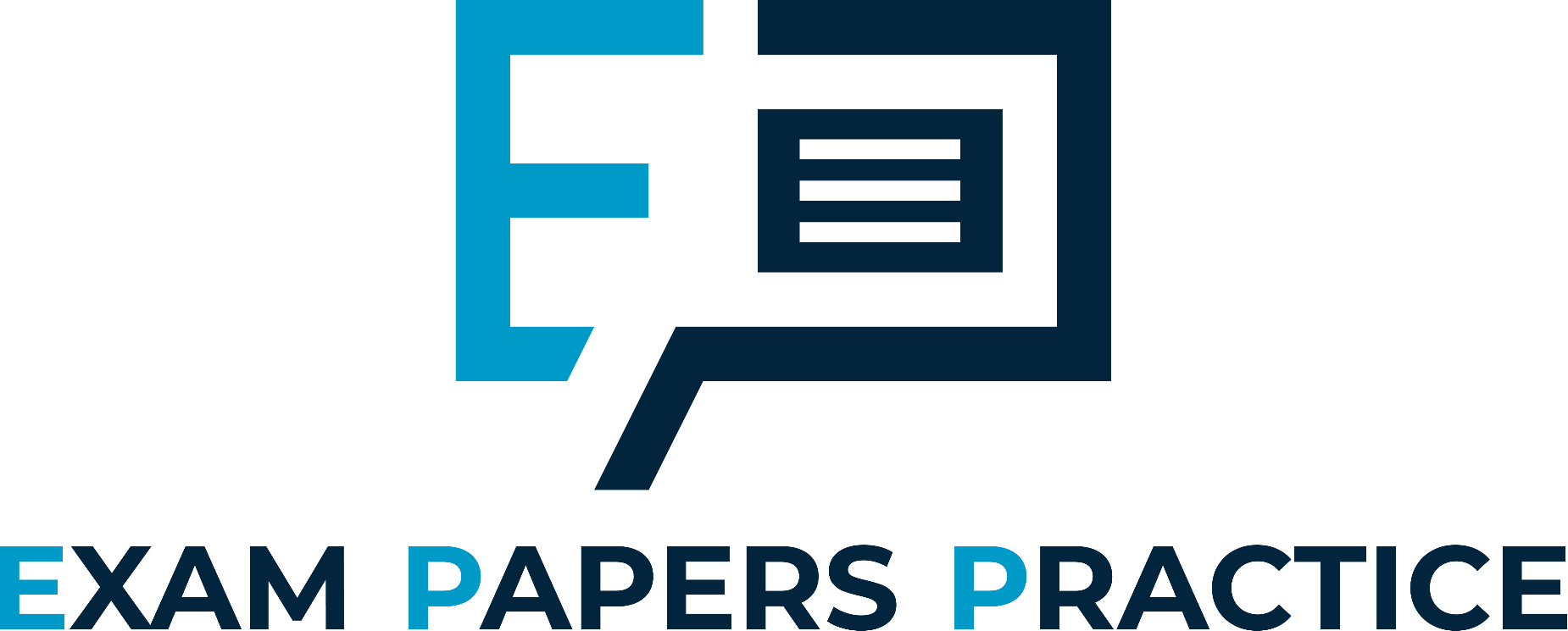 AC
P1
P2
P3
AR
Q1
0
Q2
Q3
Output
MR
For more help, please visit www.exampaperspractice.co.uk
© 2025 Exams Papers Practice. All Rights Reserved
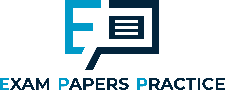 Price
MC
Test your understanding
In pairs use this diagram to explain the concepts of profit, revenue and sales maximisation.
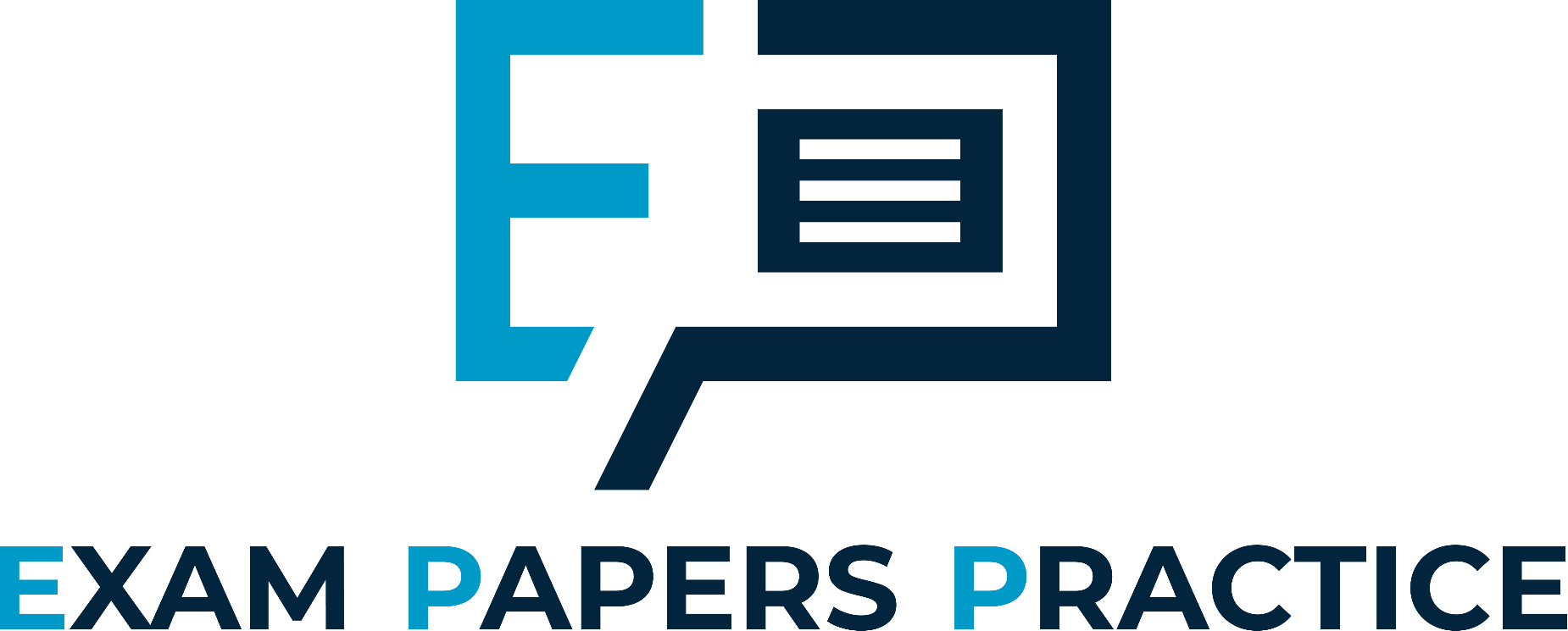 AC
AR
0
Output
MR
For more help, please visit www.exampaperspractice.co.uk
© 2025 Exams Papers Practice. All Rights Reserved
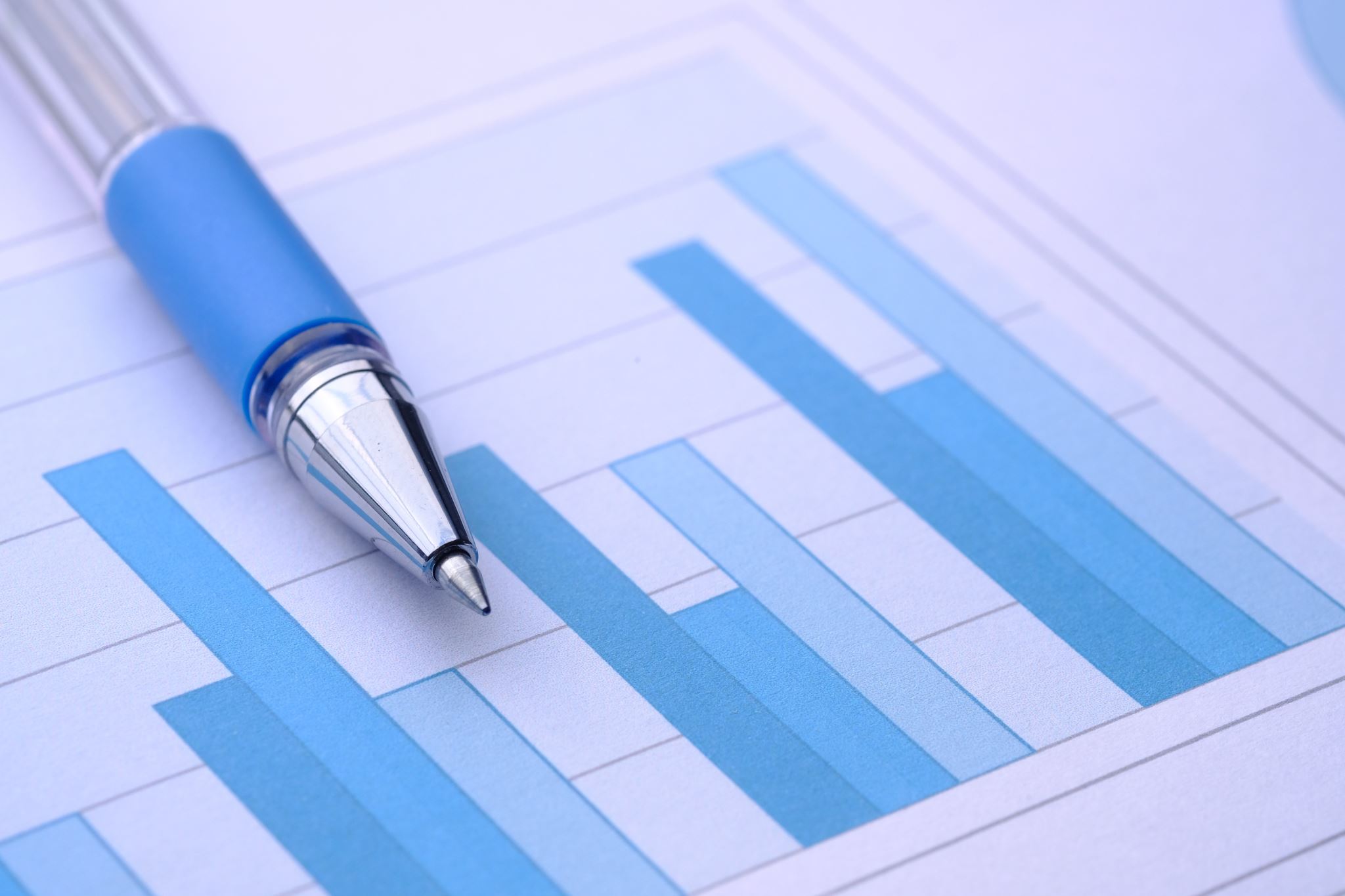 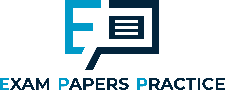 Profit satisficing
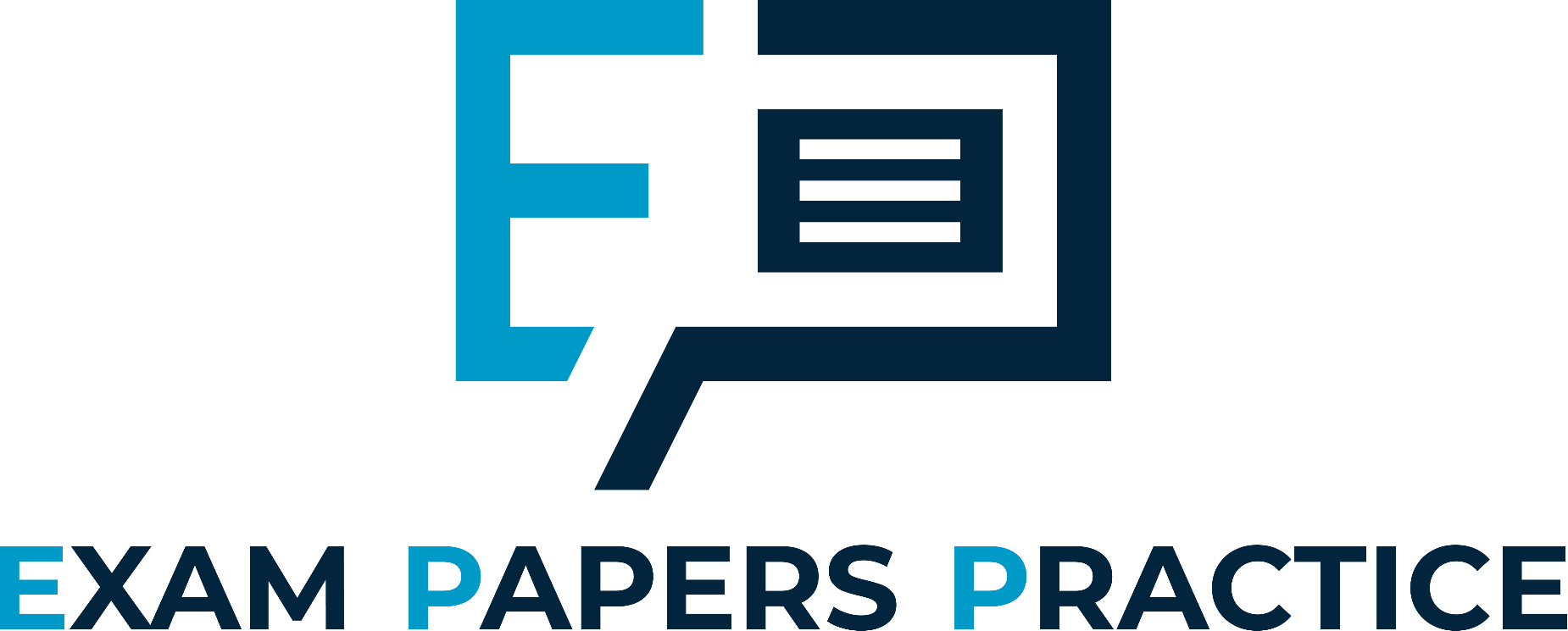 Profit satisficing occurs where the firm is not operating at its profit maximising level of output
At this point the firm is not producing to maximise profits but is satisfied with a level of output that will allow it to meet other objectives
The firm might set a level of profit that meets the requirements of stakeholders such as shareholders, employees and consumers. For example, the firm might ensure a high level of corporate social responsibility (CSR) that will improve its ethical and environmental practices but increase costs leading to lower profits
Profit satisficing often occurs because of the divorce of ownership and control
Shareholders (the owners of a business) wish to maximise profits 
Managers/directors (who control the business) might be self-interested and maximise their own personal benefits e.g. increase job enjoyment and increase their own pay and fringe benefits
For more help, please visit www.exampaperspractice.co.uk
© 2025 Exams Papers Practice. All Rights Reserved
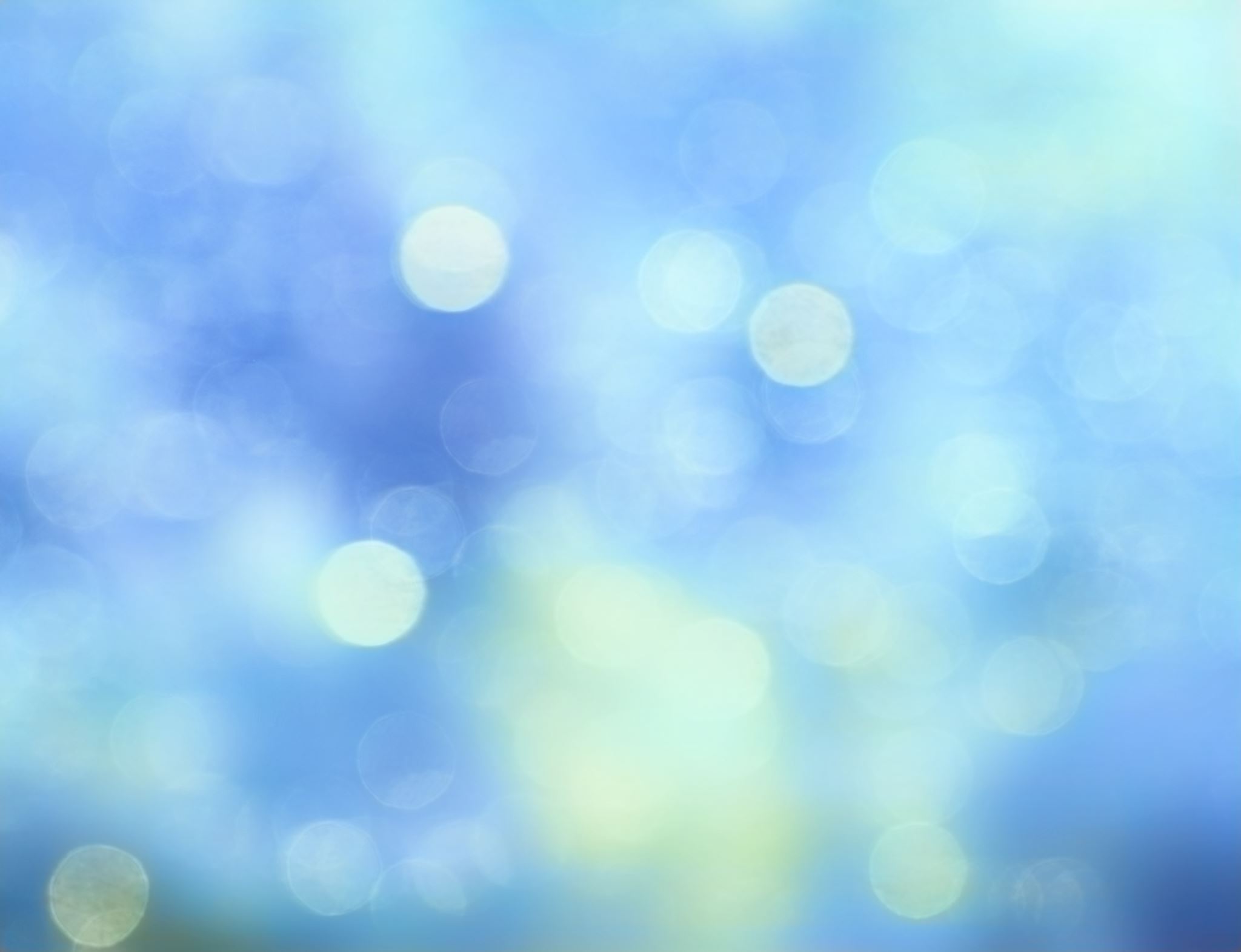 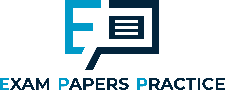 Plenary
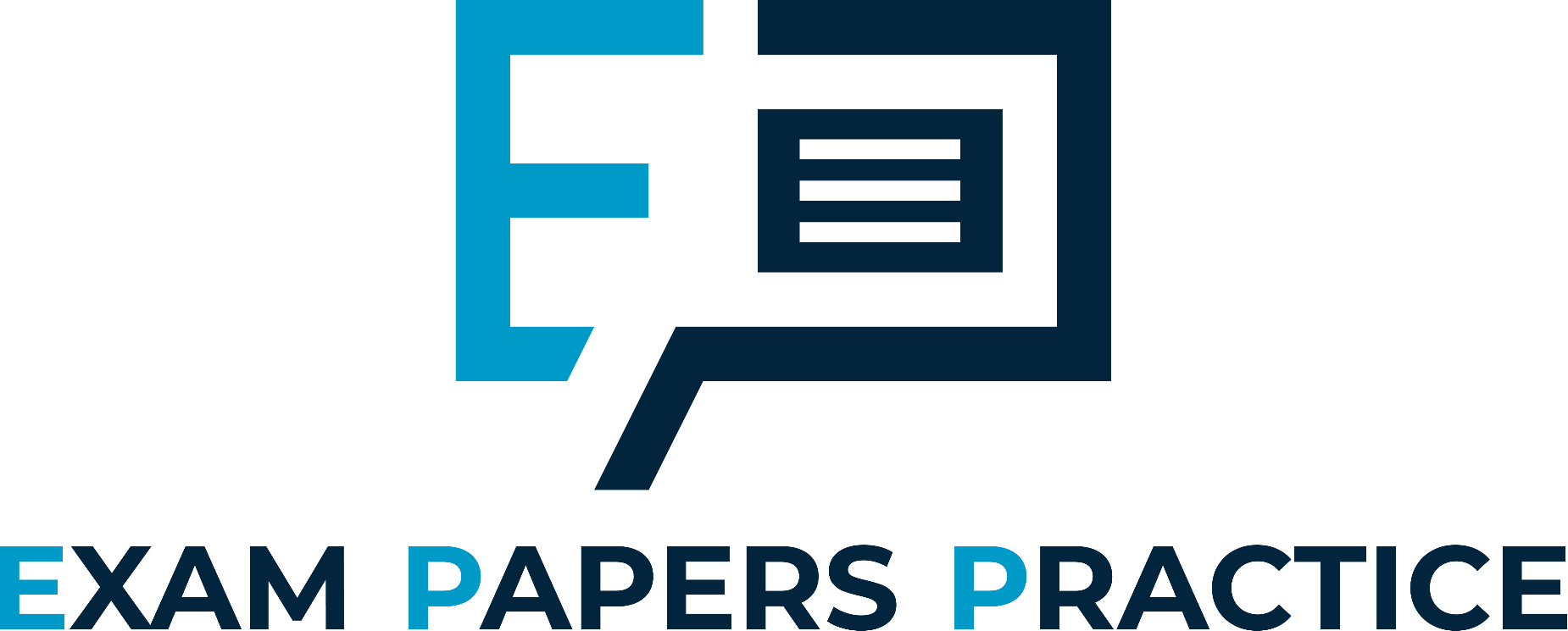 For more help, please visit www.exampaperspractice.co.uk
© 2025 Exams Papers Practice. All Rights Reserved